Bases de Datos Relacionales y SQLite
Charles Severance
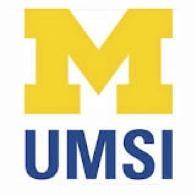 Python para Todos
es.py4e.com
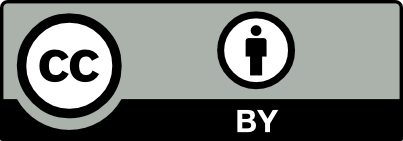 [Speaker Notes: Note from Chuck.  If you are using these materials, you can remove the UM logo and replace it with your own, but please retain the CC-BY logo on the first page as well as retain the acknowledgement page(s) at the end.]
SQLite Browser
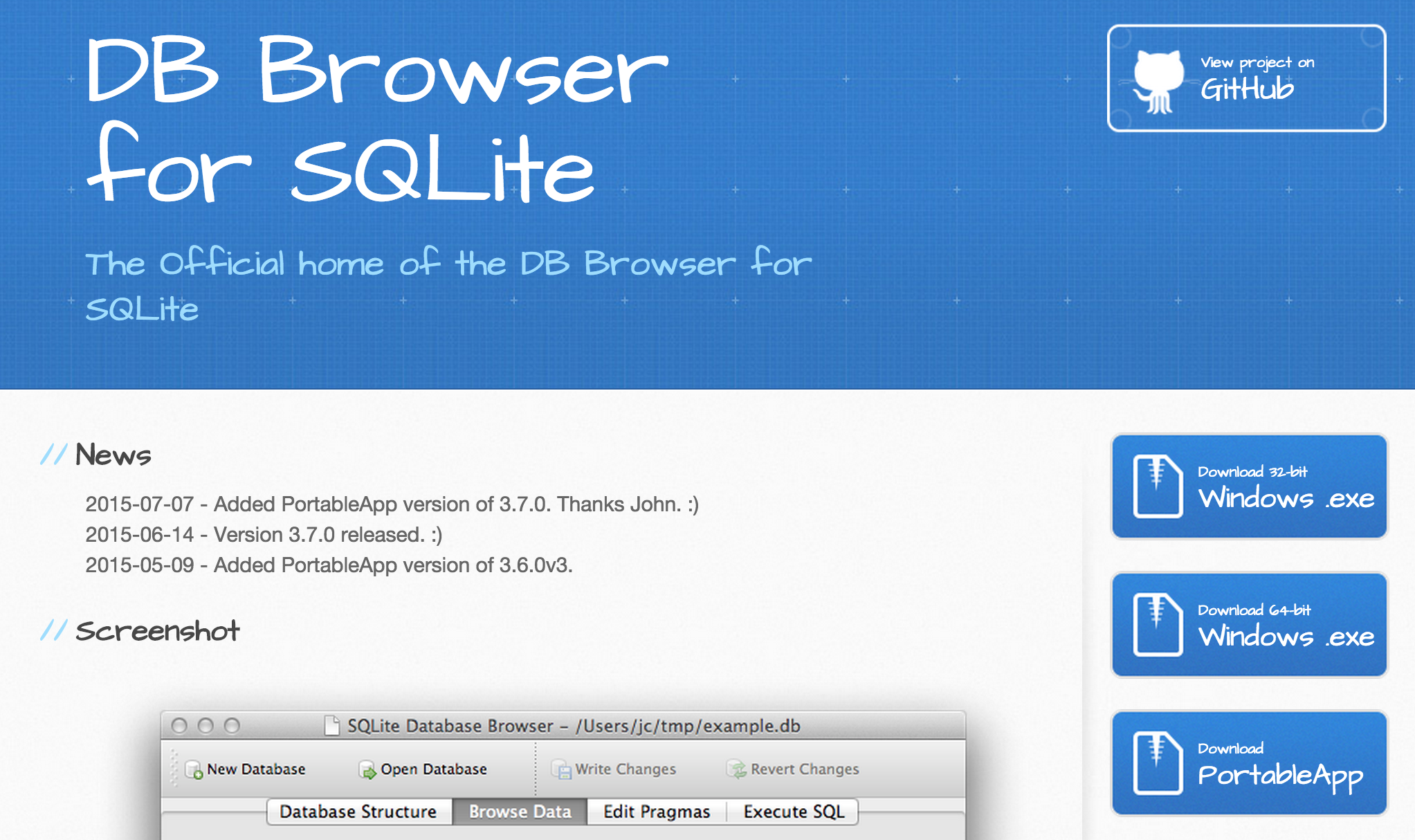 http://sqlitebrowser.org/
Ordenado
VIEJO
Ordenado NUEVO
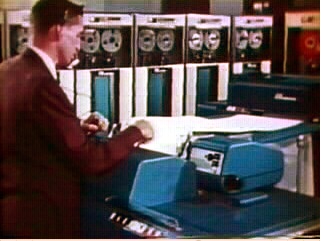 Actualización
Secuencial
Maestra
1970s
Combinar
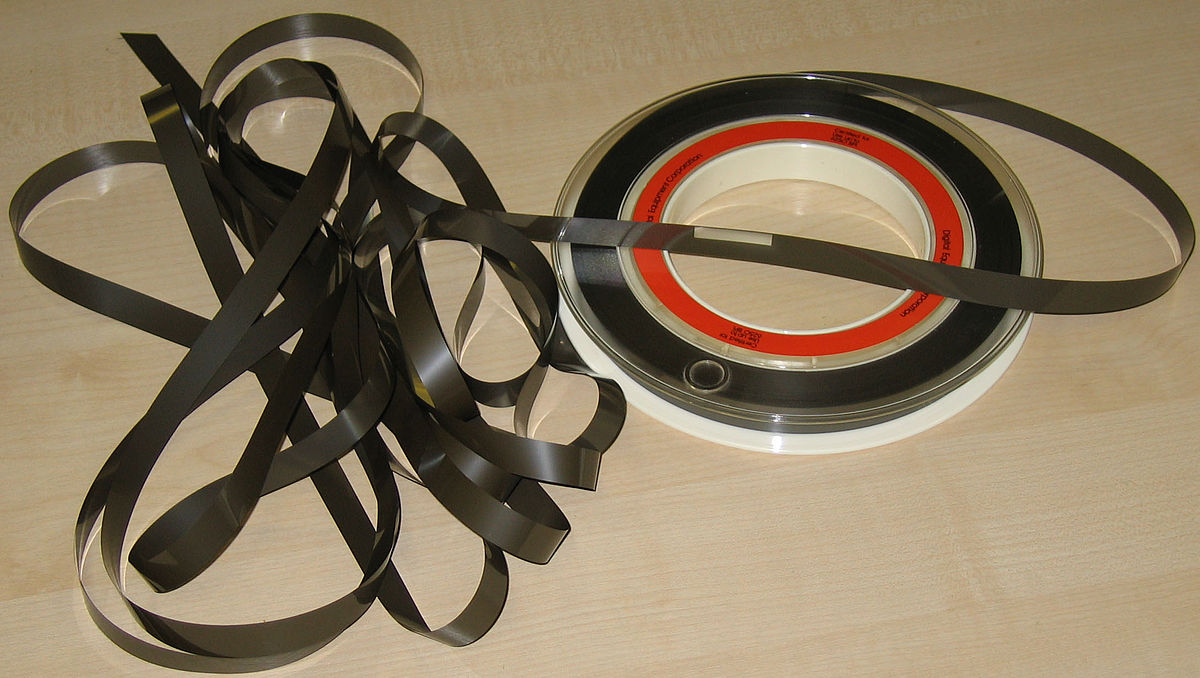 Transacciones Ordenadas
Sorted
https://es.wikipedia.org/wiki/IBM_729
Acceso Aleatorio
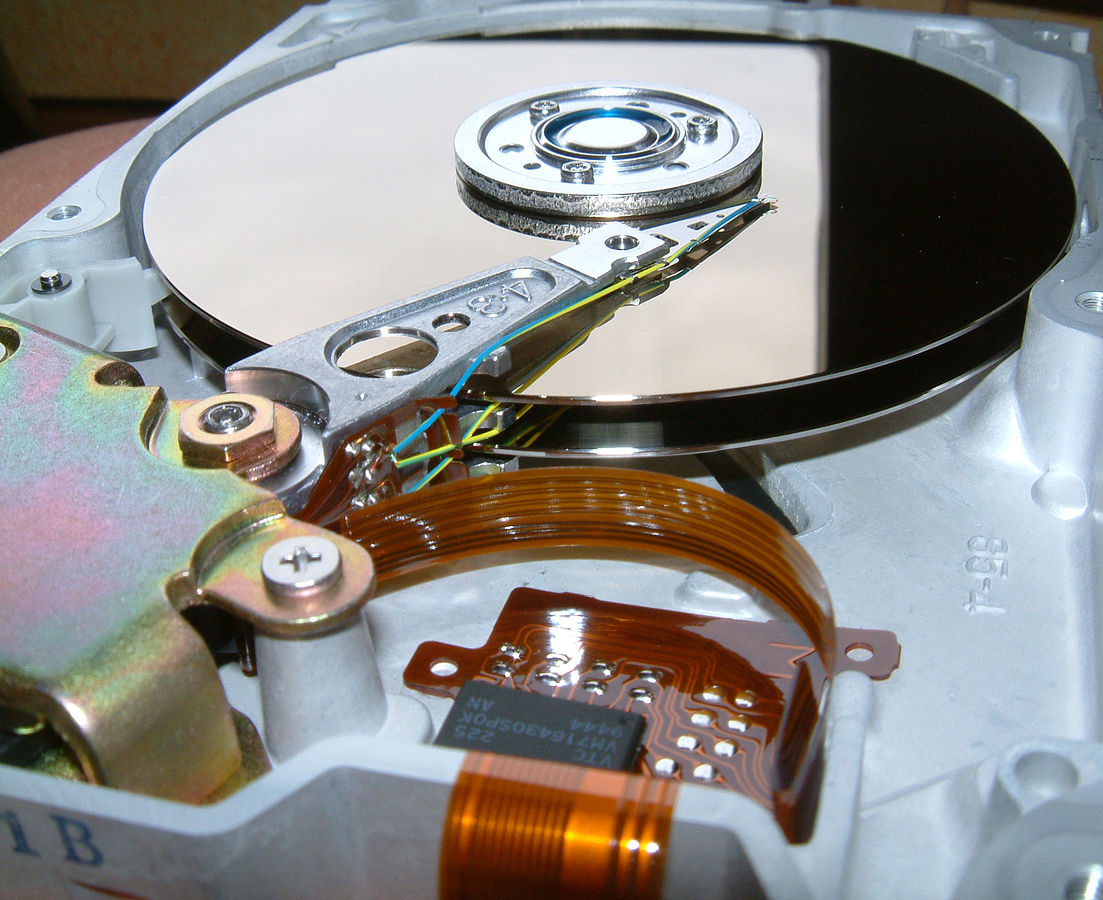 Cuando puedes acceder datos de forma aleatoria...
¿Cómo puedes acomodar datos de forma que sean eficientes?
Por ordenamiento podría no ser la mejor idea
https://es.wikipedia.org/wiki/Plato_(disco_duro)
Base de Datos Relacional
Las Bases de Datos Relacionales modelan datos almacenando filas y columnas en tablas. El poder de las bases de datos relacionales está en su habilidad de recuperar datos de forma eficiente de esas tablas, particularmente cuando hay múltiples tablas y hay una relación entre las tablas involucradas en una consulta.
http://es.wikipedia.org/wiki/Base_de_datos_relacional
Terminología
Base de Datos - contiene muchas tablas
Relación (o tabla) - contiene tuplas y atributos
Tupla (o fila) - un conjunto de campos que generalmente representan un “objeto”, como una persona o una canción musical
Atributo (también conocido como columna o campo) - uno de posiblemente muchos elementos de datos correspondientes al objeto representado en la fila
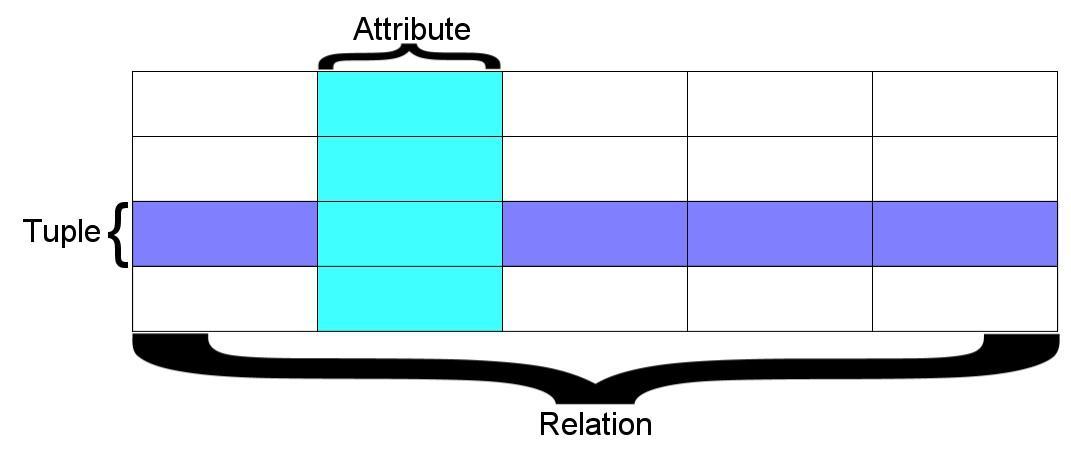 Una relación es definida como un conjunto de tuplas que tienen los mismos atributos.   Una tupla usualmente representa un objeto e información acerca de ese objeto. Los objetos son usualmente físicos o conceptos.   Una relación es usualmente descrita como una tabla, la cual es organizada en filas y columnas.   Todos los datos referenciados por un atributo están en el mismo dominio y se apegan a las mismas reglas.  (Wikipedia)
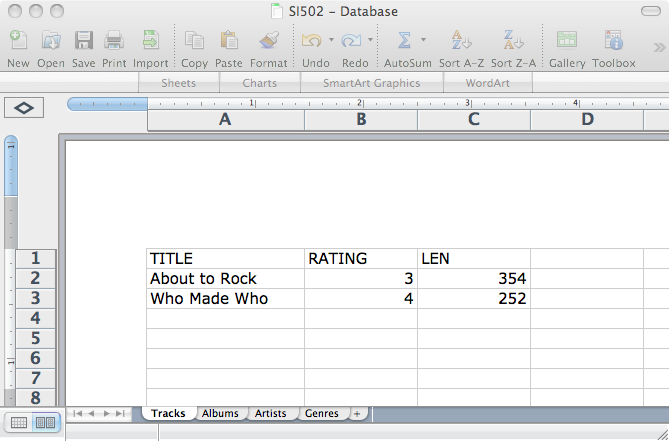 Columns / Attributes
Rows /
Tuples
Tables / Relations
SQL
Lenguaje de Consultas Estructurado (SQL, por sus siglas en Inglés) es el lenguaje que utilizamos para enviar comandos a la base de datos
-  Crear datos (conocido como Insert)
-  Recuperar datos
-  Actualizar datos
-  Eliminar datos
http://es.wikipedia.org/wiki/SQL
Archivos de Entrada
Programas de
Python
Archivo de Base de Datos
SQL
R
SQL
Archivos de Salida
Files
SQLite
Browser
Excel
Tu
D3.js
Aplicaciones Web y Base de Datos
Desarrollador de Aplicaciones (Developer) - Construye la lógica, la vista y el manejo de la aplicación - monitorea la aplicación por problemas
Administrador de la Base de Datos (DBA) - Monitorea y ajusta la base de datos conforme el programa corre en producción
Normalmente ambas personas participan en el diseño del “Modelo de datos”
Software de la Aplicación
Software
Servidor de la Base de Datos
Usuario final
SQL
SQL
Desarrollador
Herramientas de la base de datos
DBA
Administrador de la Base de Datos (DBA)
El administrador de la base de datos (DBA, por sus siglas en ingles) es una persona responsible por el diseño, implementación, mantenimiento, y reparación de una base de datos en una organización. Su rol incluye el desarrollo y diseño de estrategias de la base de datos, monitoreo y mejoramiento del rendimiento y capacidad de la base de datos, y planeación para futuros requerimientos de expansión. Tambien puede planear, coordinar, e implementar medidas de seguridad para proteger la base de datos.
https://es.wikipedia.org/wiki/Administrador_de_base_de_datos
Modelo de la Base de Datos
Un modelo de base de datos o esquema de base de datos es la estructura o formato de una base de datos, descrito en un lenguaje formal soportado por el sistema de manejo de la base de datos. En otras palabras, un "modelo de base de datos" es la aplicación de un modelo de datos usado en conjunto con un sistema de manejo de base de datos.
https://es.wikipedia.org/wiki/Modelo_de_base_de_datos
Sistemas Comunes de Manejo de bases de datos
Los tres Sistemas de manejo de bases de datos más grandes
-  Oracle - Grande, comercial, nivel empresarial, muy muy configurable
-  MySql - Más sencilla pero muy rápida y escalable - código abierto comercial
-  SqlServer - Muy buena - de Microsoft (incluyendo Access)
Muchos otros proyectos más pequeños, libres y de código abierto
-  HSQL, SQLite, Postgres, ...
SQLite se encuentra en cientos de Programas...
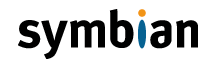 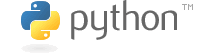 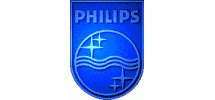 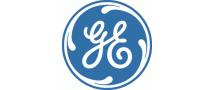 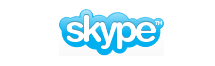 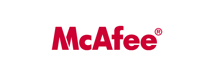 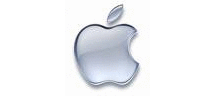 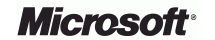 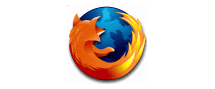 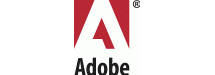 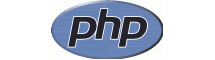 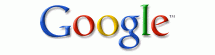 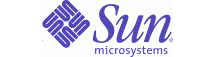 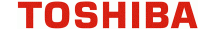 http://www.sqlite.org/famous.html
SQLite Browser
SQLite es una base de datos muy popular - es gratis y es rápida y pequeña
SQLite Browser nos permite manipular directamente archivos SQLite
http://sqlitebrowser.org/
SQLite está embebido en Python y en un número de otros lenguajes
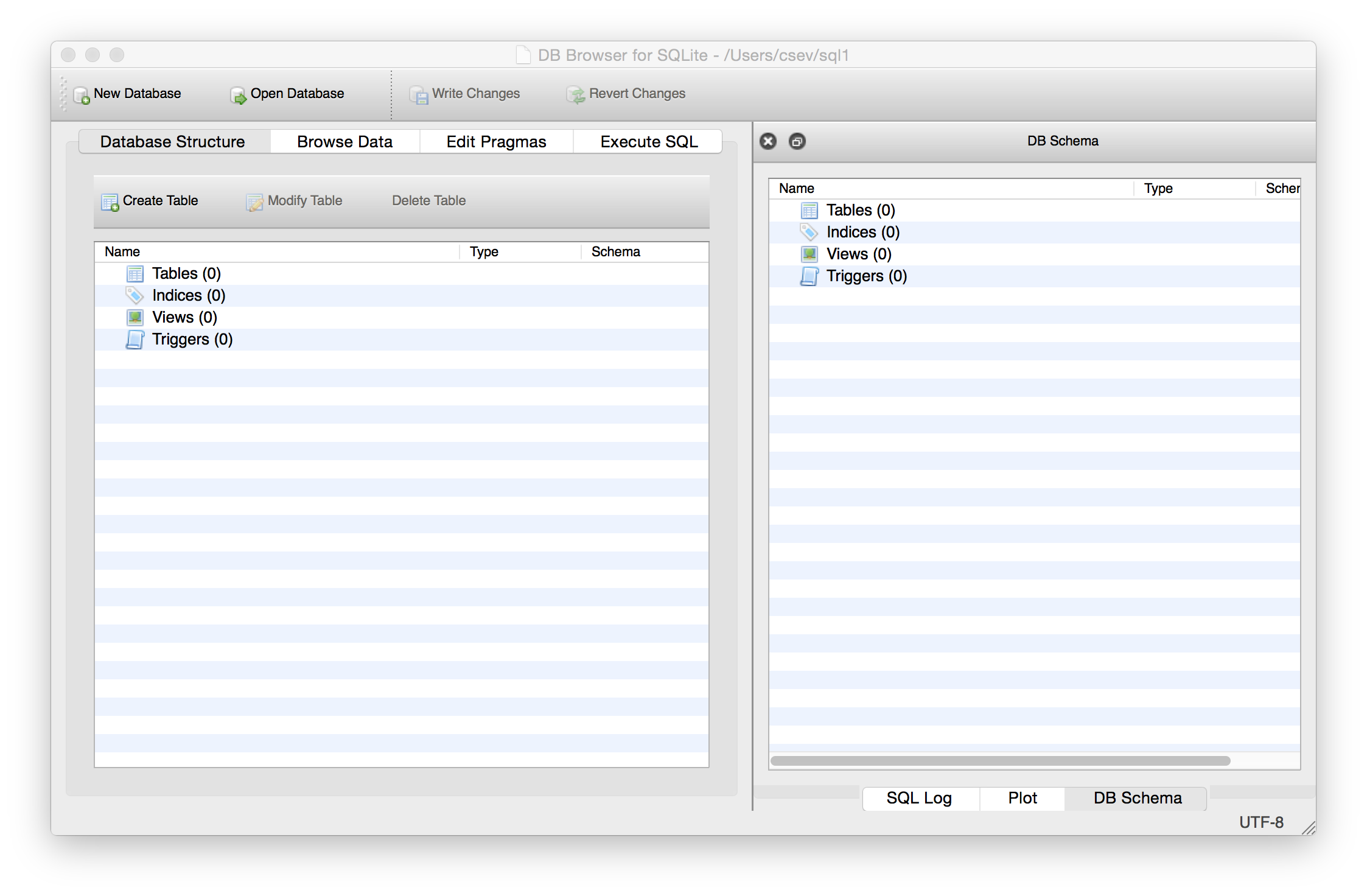 http://sqlitebrowser.org/
Vamos a crear una base de datos
https://es.py4e.com/lectures3/Pythonlearn-15-Database-Handout.txt
Comienzo sencillo - Una sola tabla
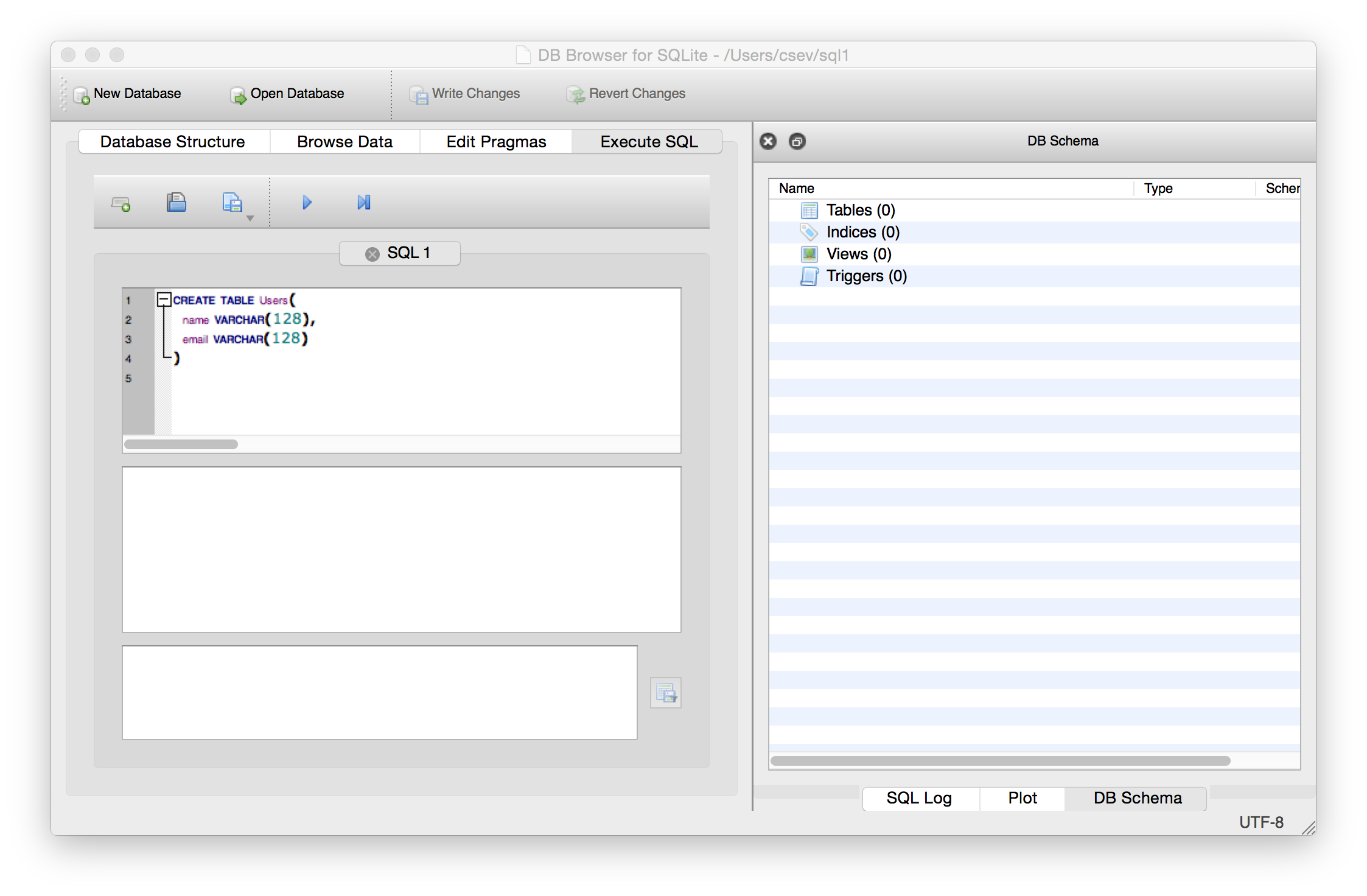 CREATE TABLE Users( 
  name VARCHAR(128), 
  email VARCHAR(128)
)
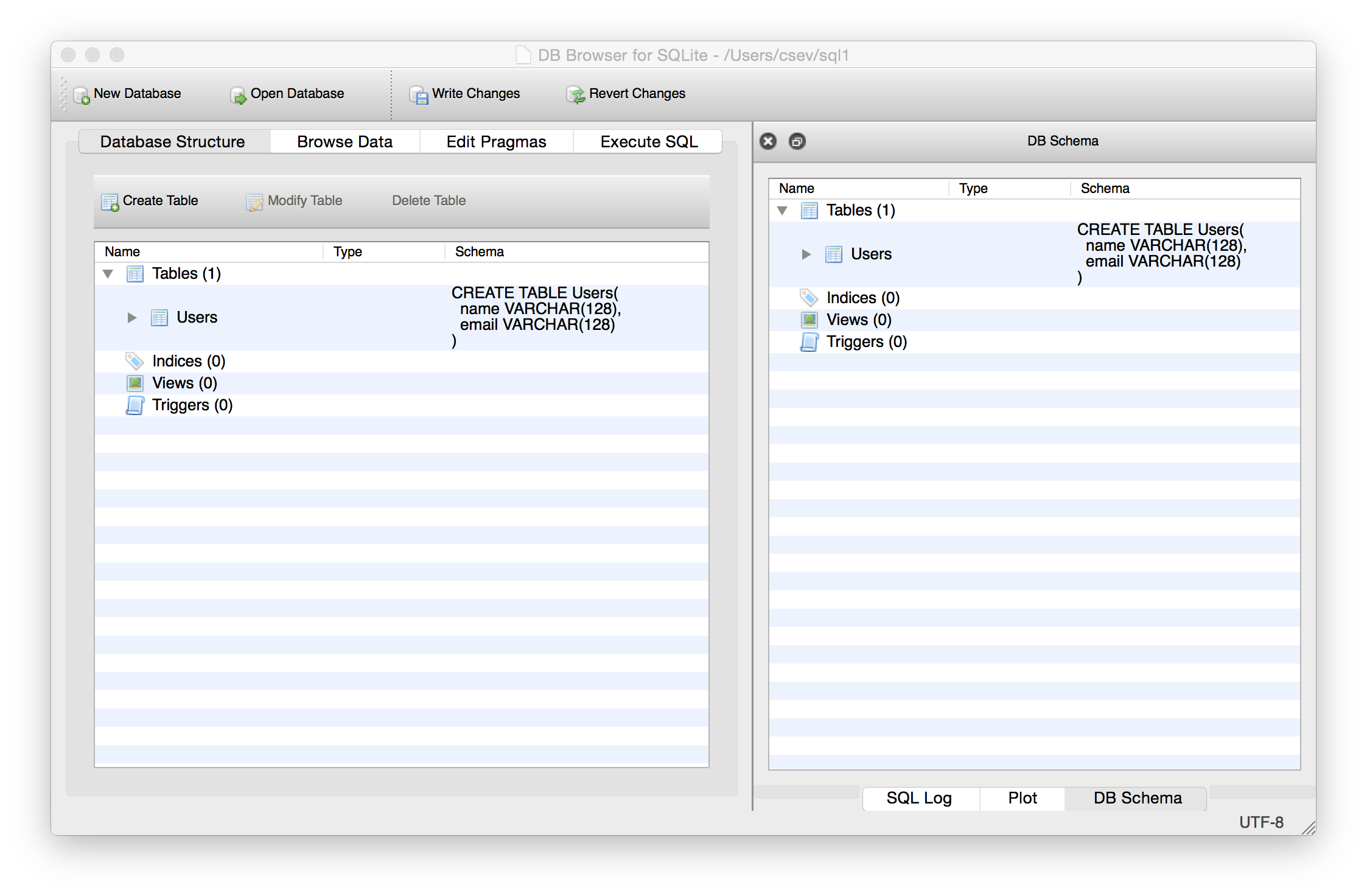 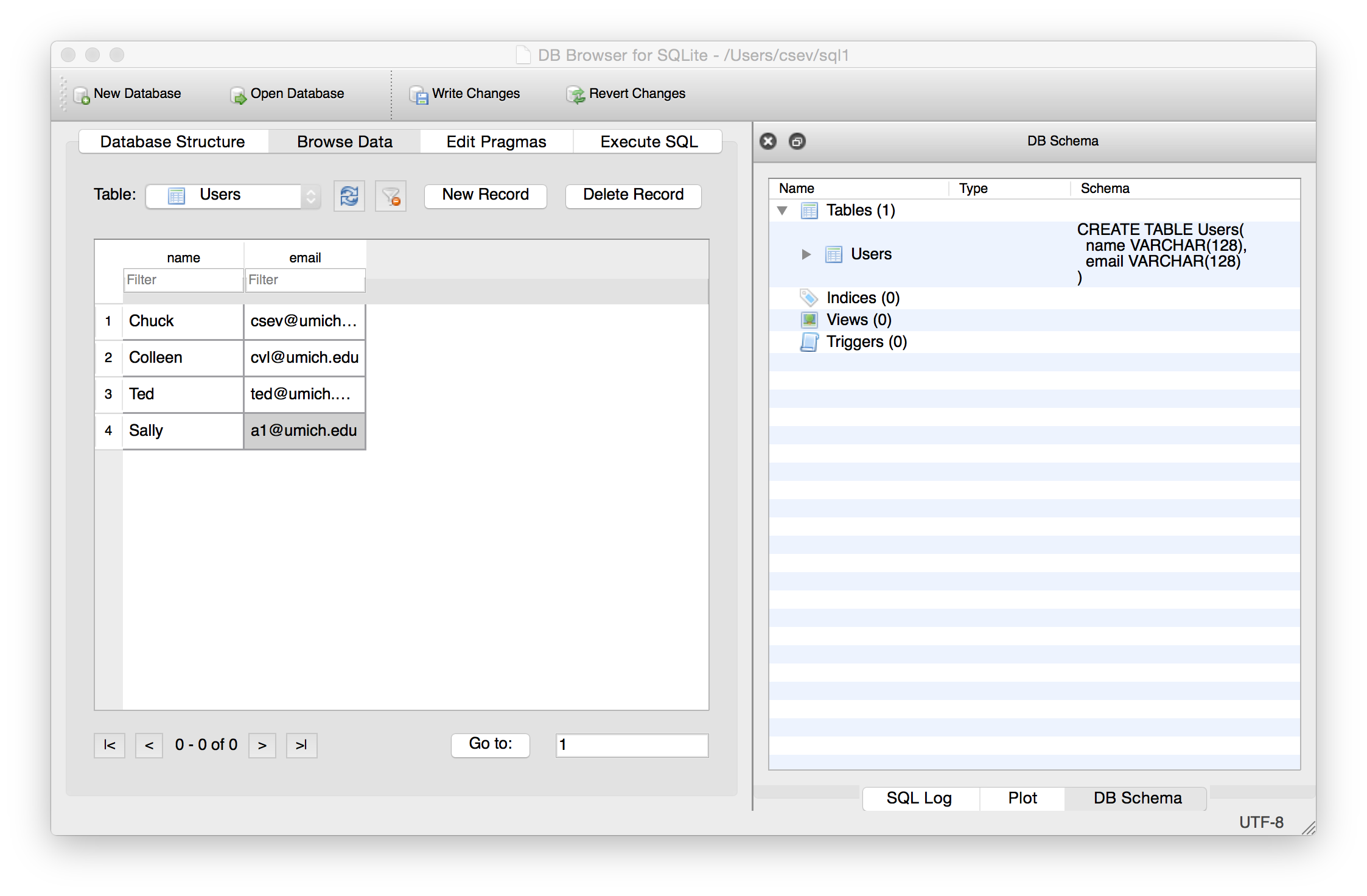 Our table with four rows
SQL
Lenguaje de consultas estructurado (SQL, por sus siglas en inglés) es el lenguaje que usamos para mandar comandos a la base de datos
-  Crear datos (conocido como Insert)
-  Recuperar datos
-  Actualizar datos
-  Borrar datos
https://es.wikipedia.org/wiki/SQL
SQL: Insert
La sentencia Insert inserta una fila en una tabla
INSERT INTO Users (name, email) VALUES ('Kristin', 'kf@umich.edu')
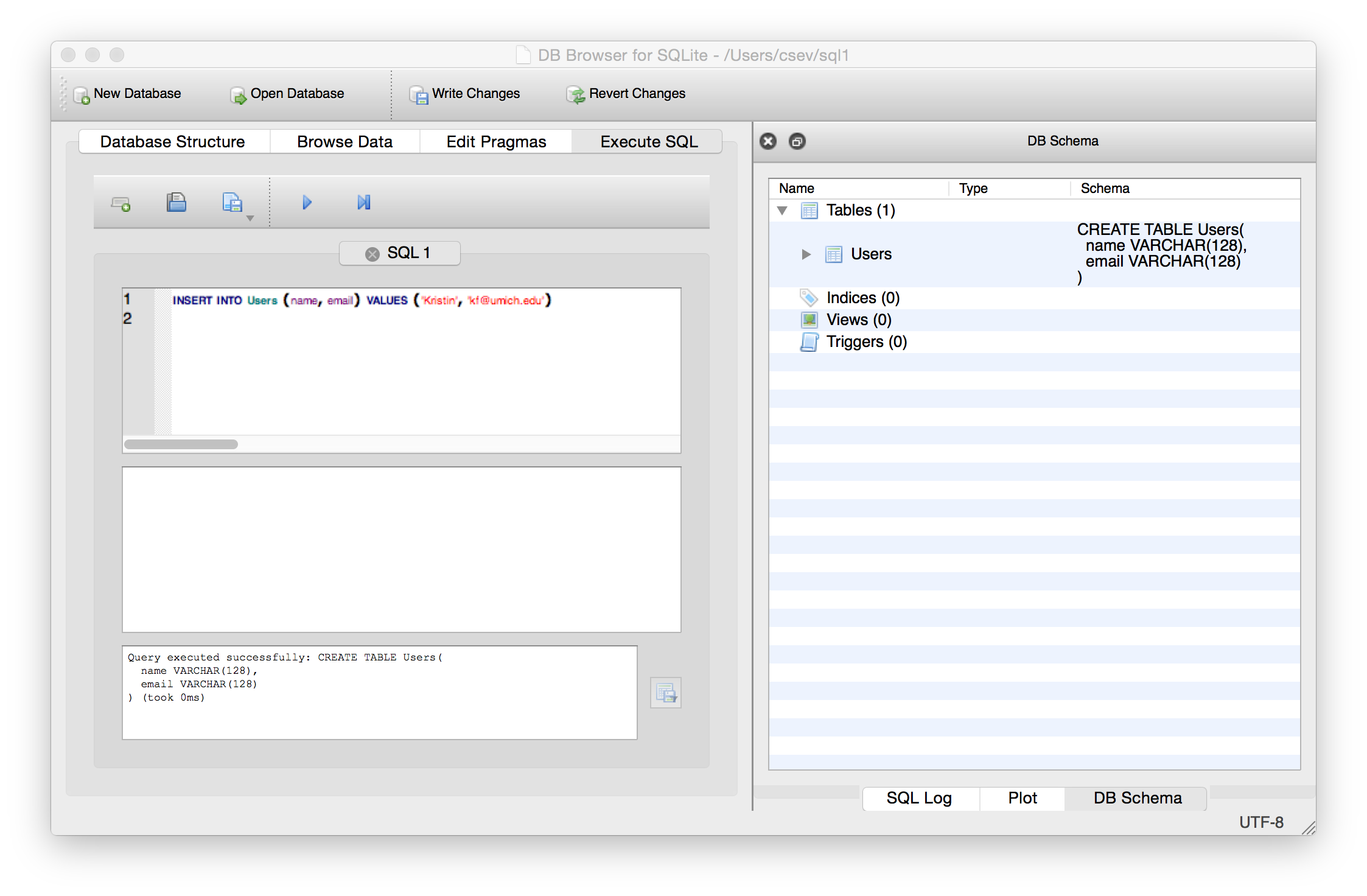 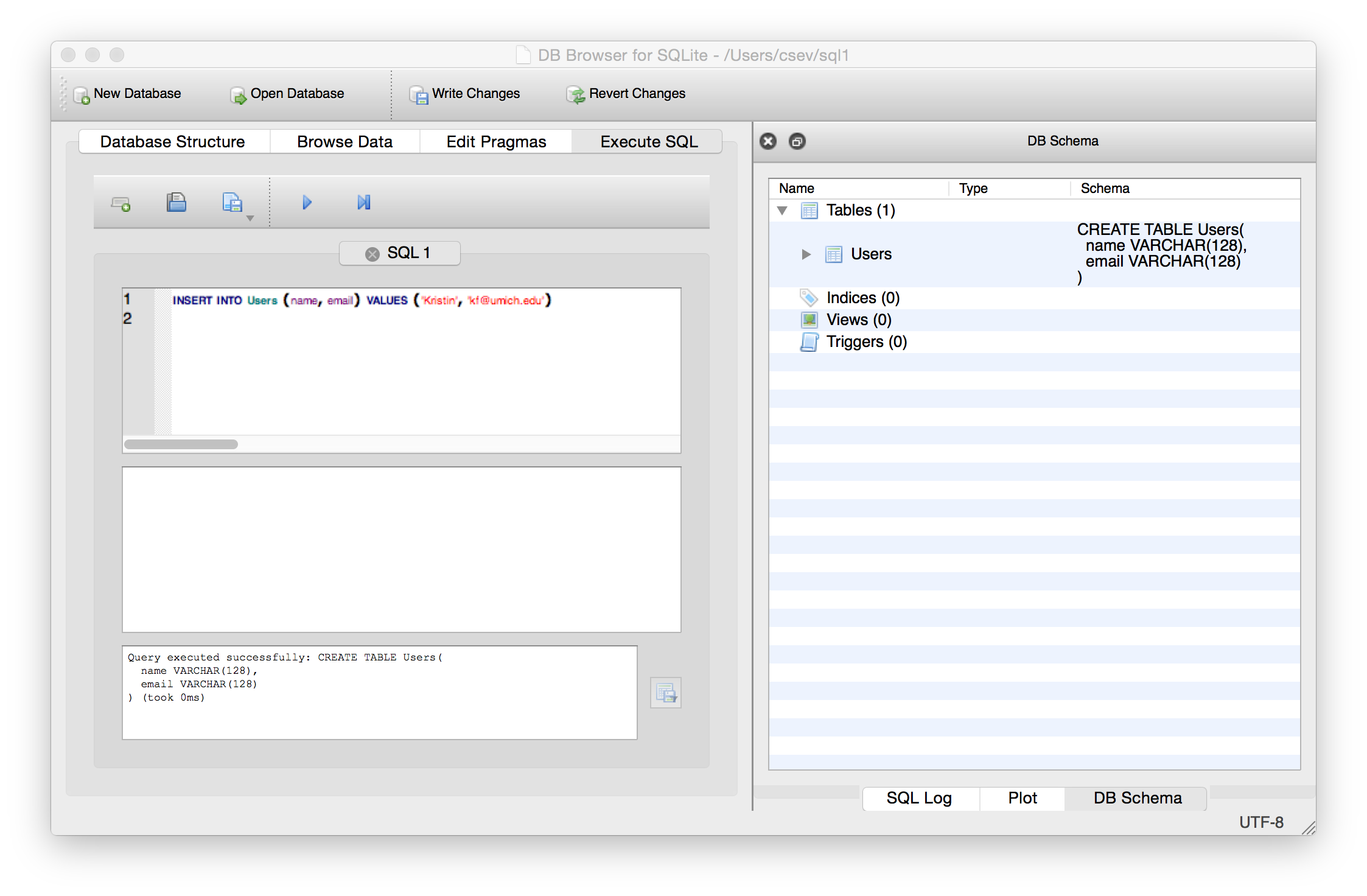 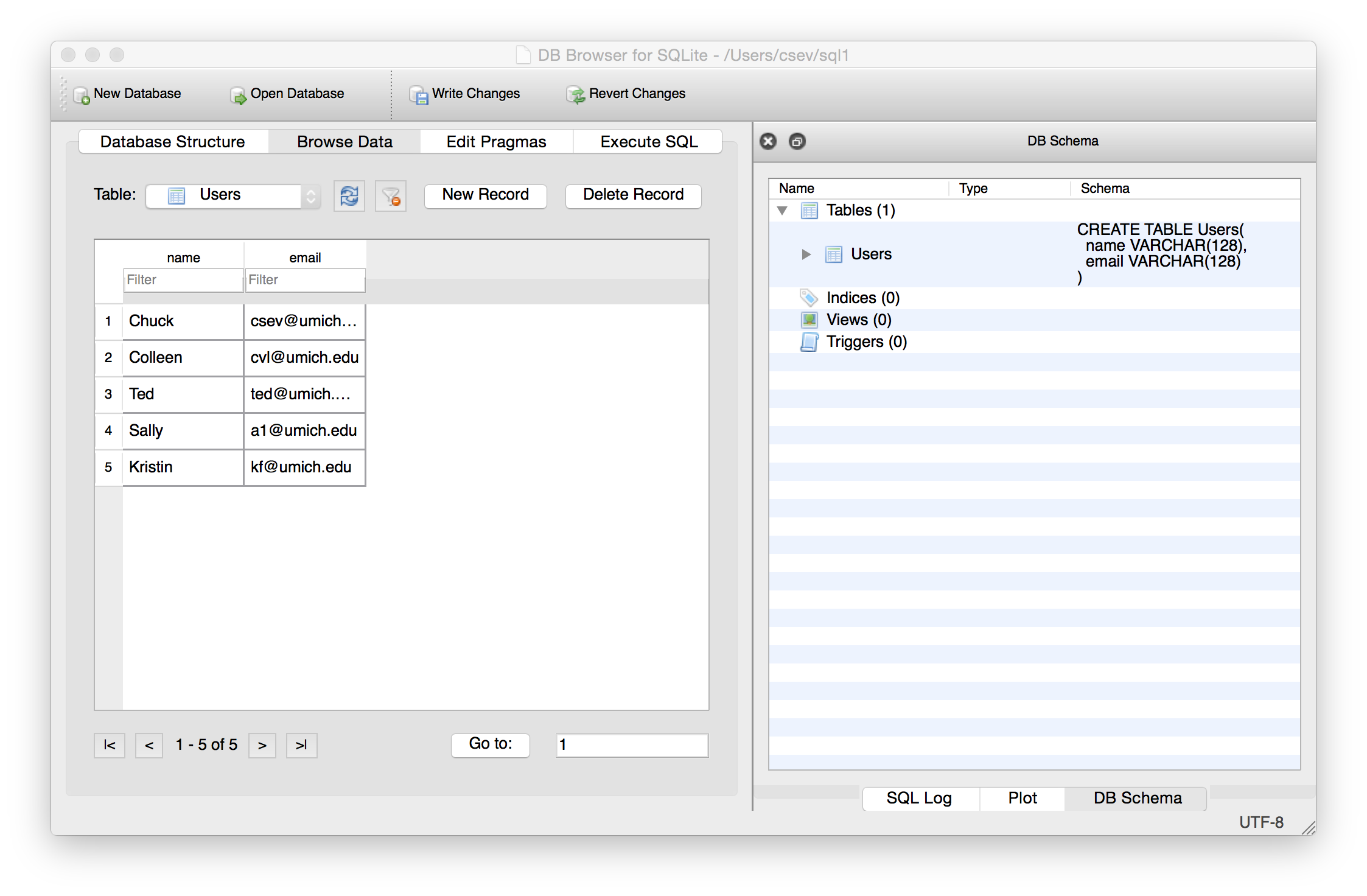 SQL: Delete
Elimina una fila en una tabla basado en un criterio de selección
DELETE FROM Users WHERE email='ted@umich.edu'
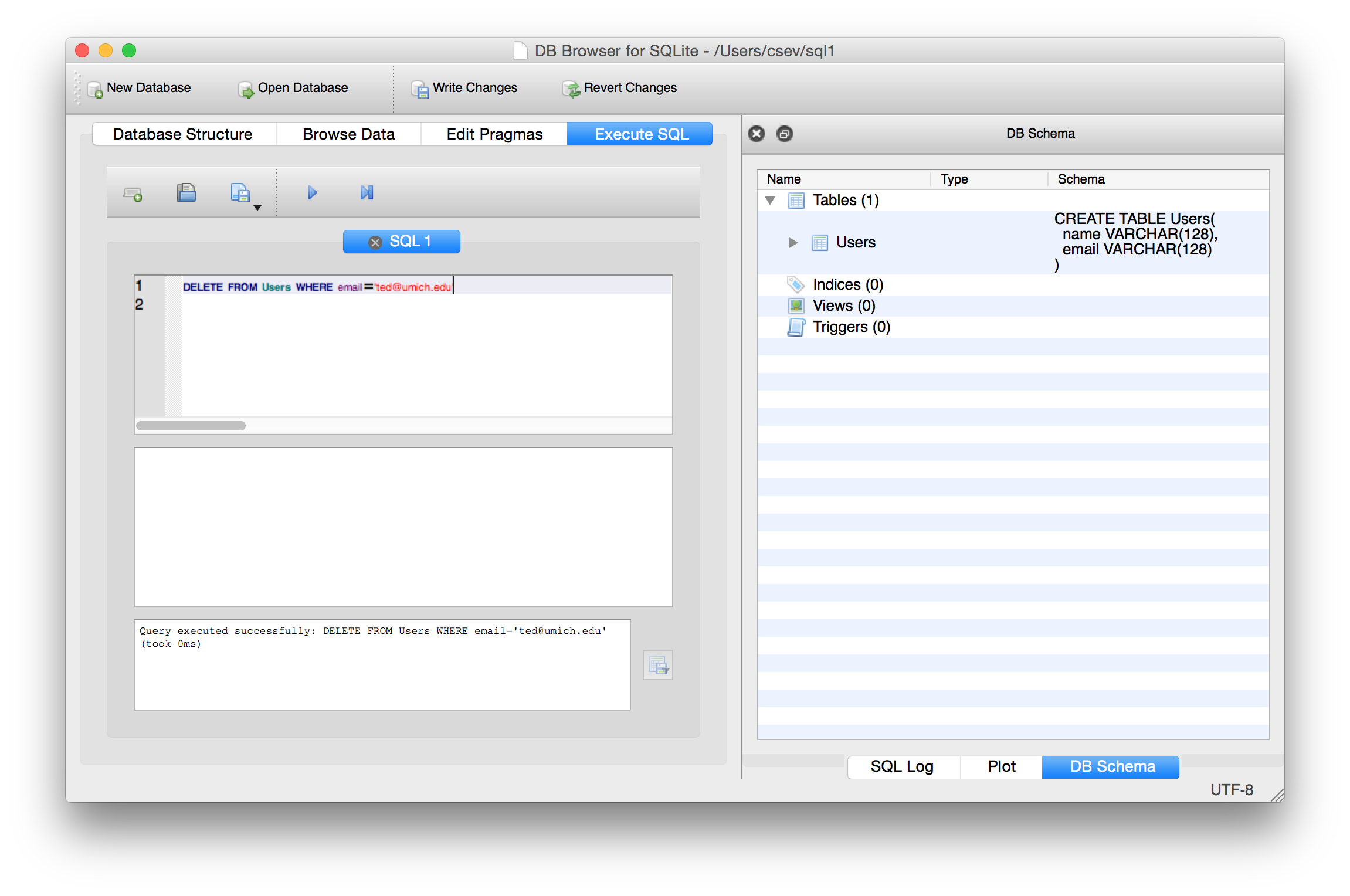 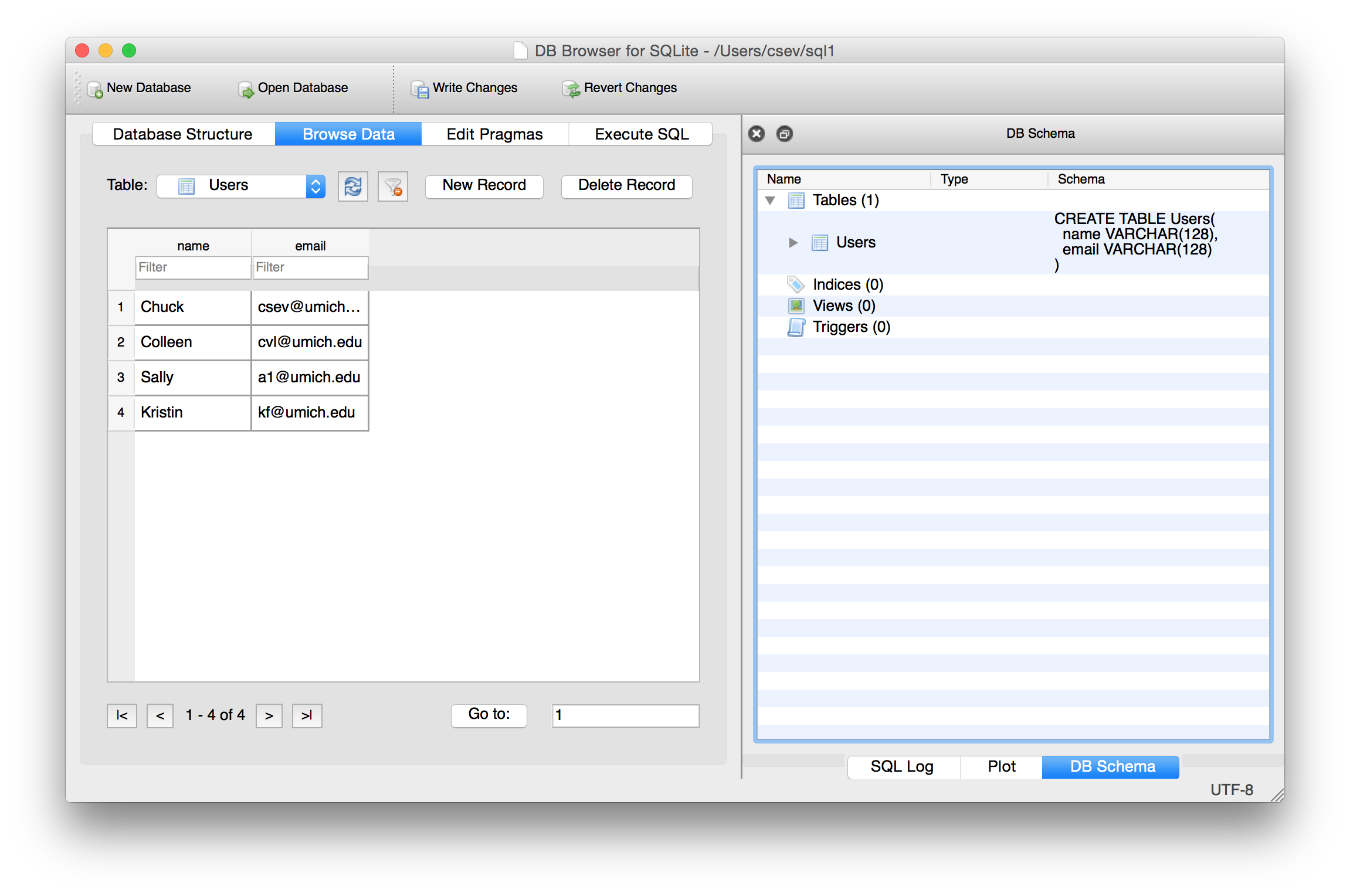 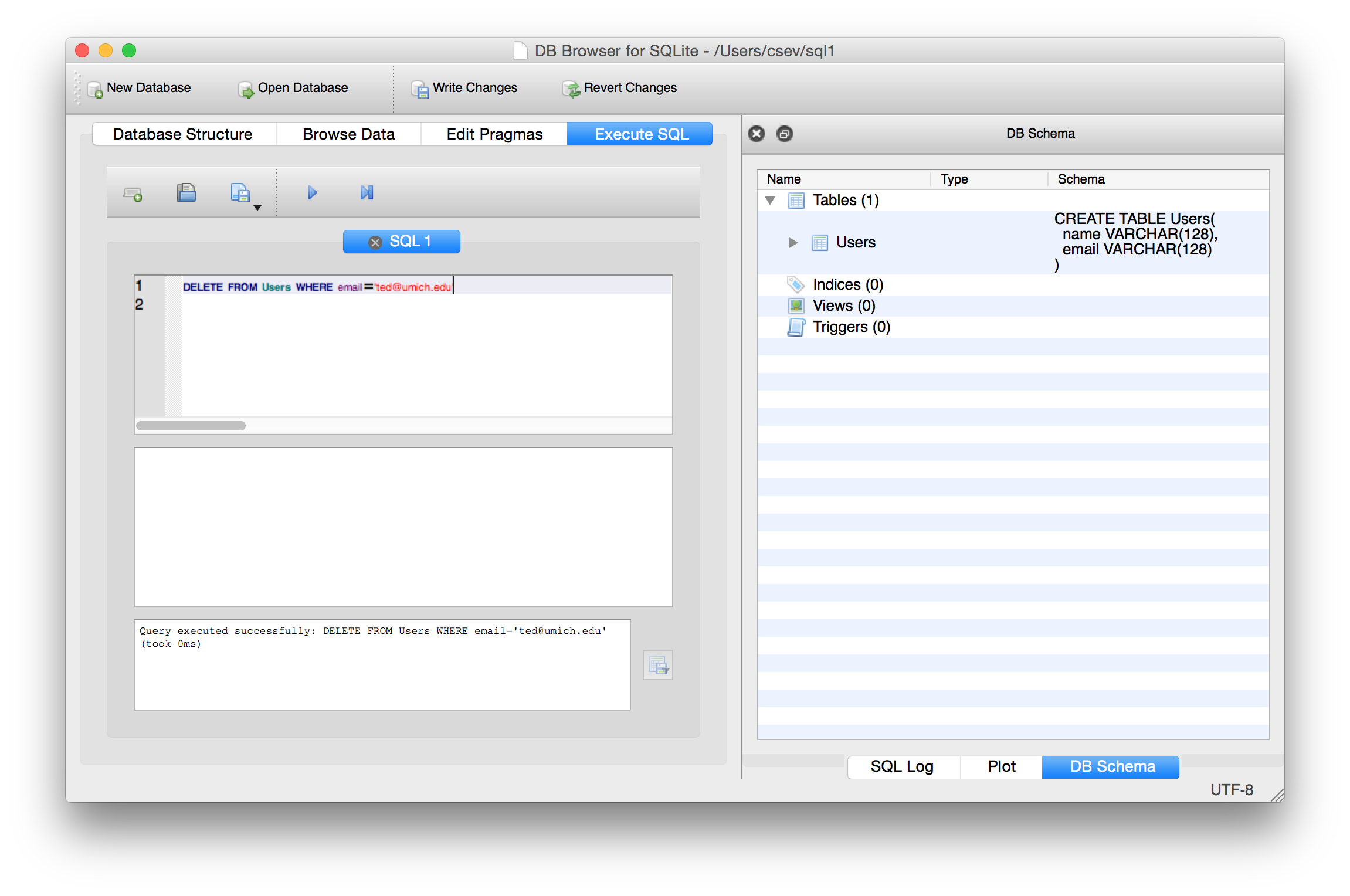 SQL: Update
Permite modificar un campo existente con una cláusula "where" (donde)
UPDATE Users SET name='Charles' WHERE email='csev@umich.edu'
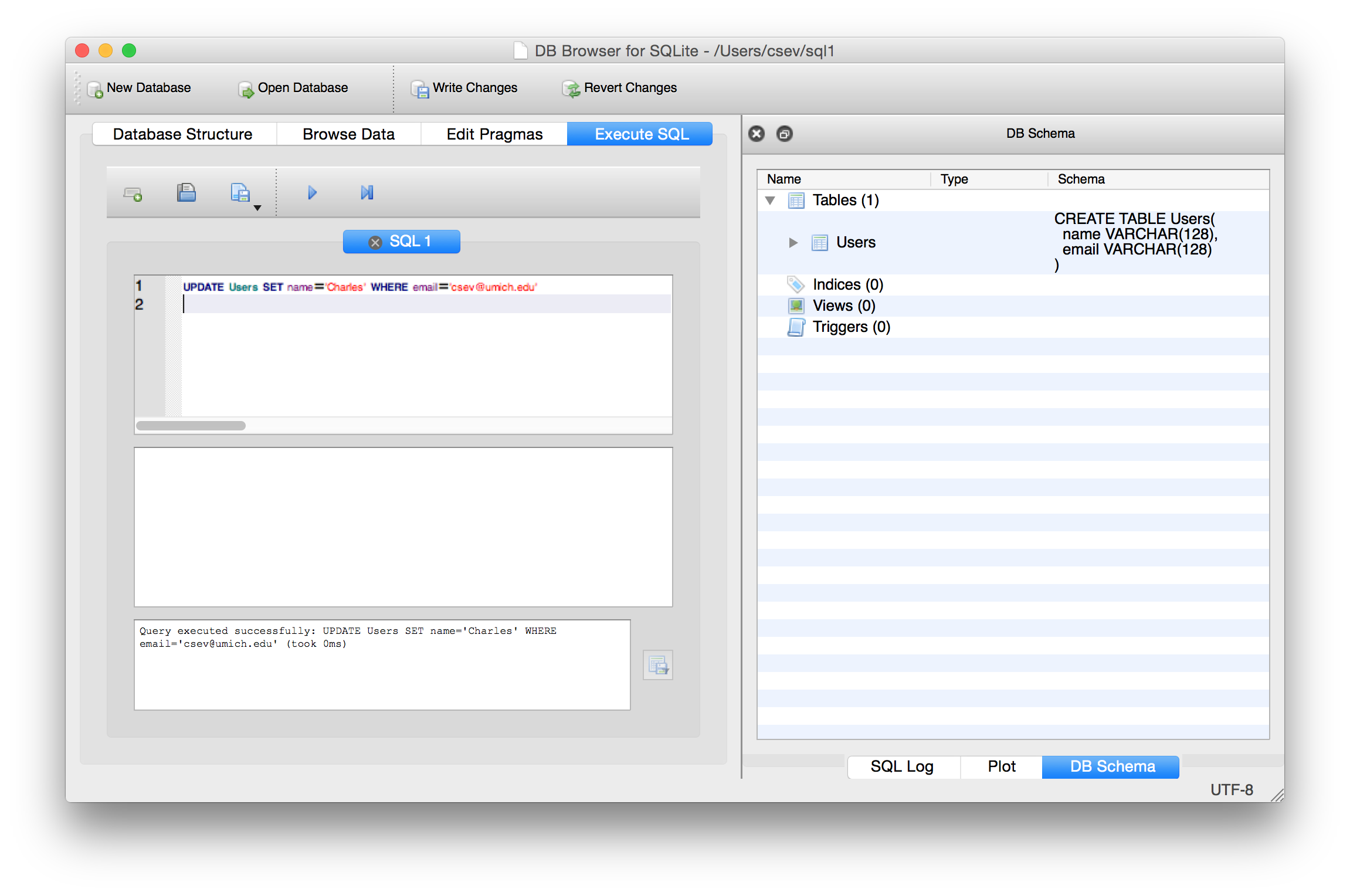 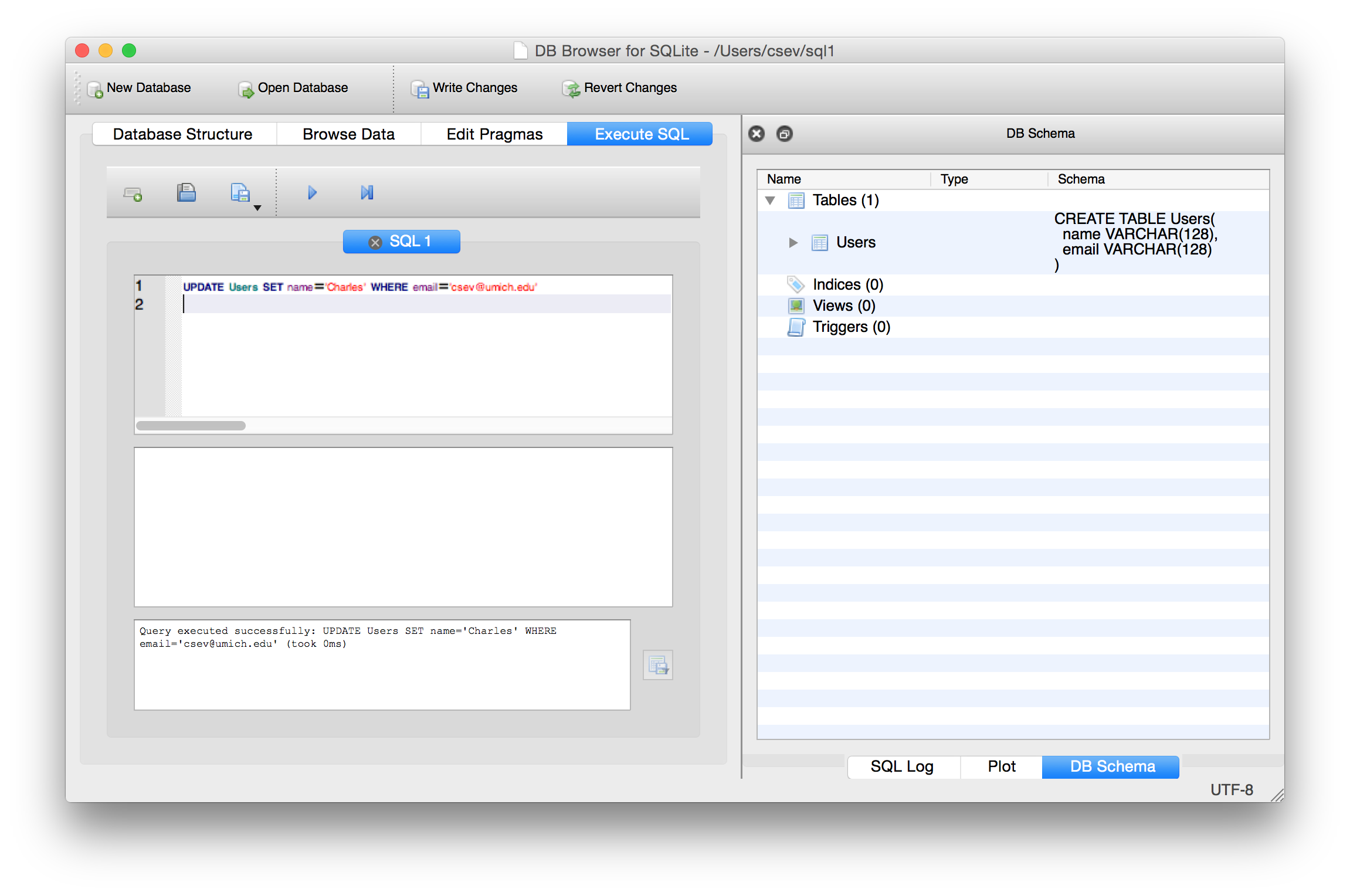 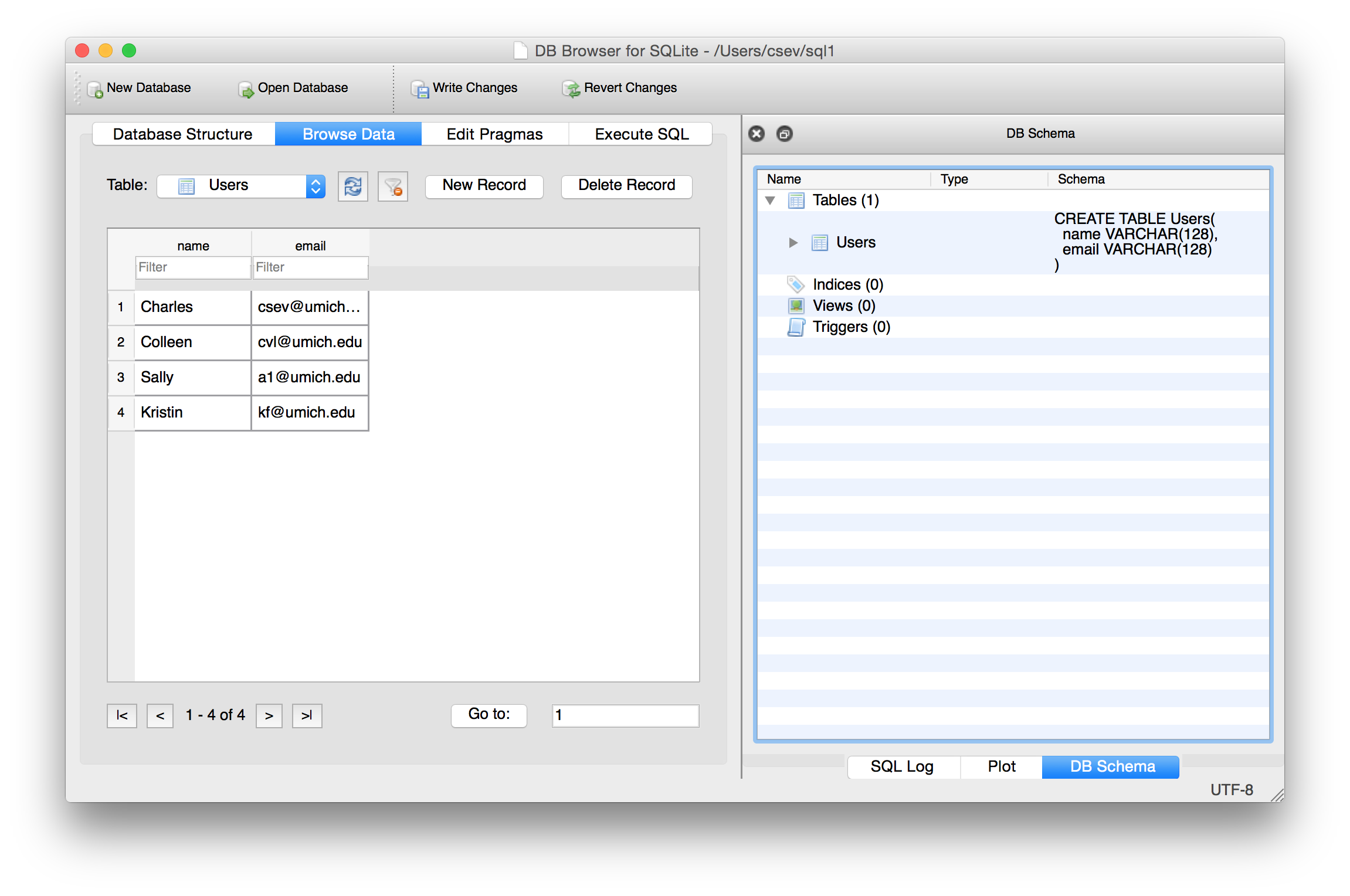 Recuperando Registros: Select
La sentencia select recupera un grupo de registros - puedes recuperar todos los registros o un subconjunto de ellos con una cláusula WHERE
SELECT * FROM Users
SELECT * FROM Users WHERE email='csev@umich.edu'
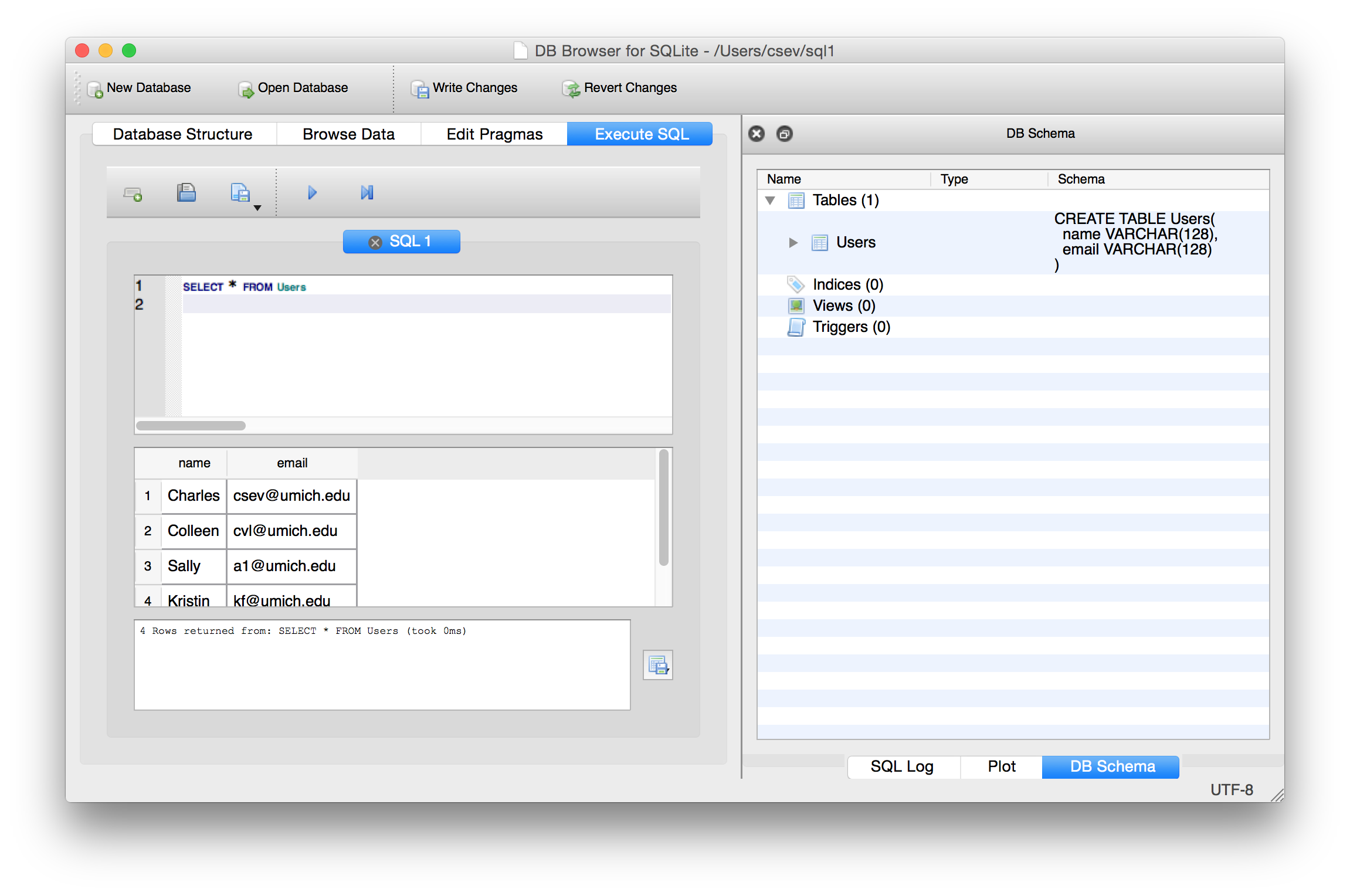 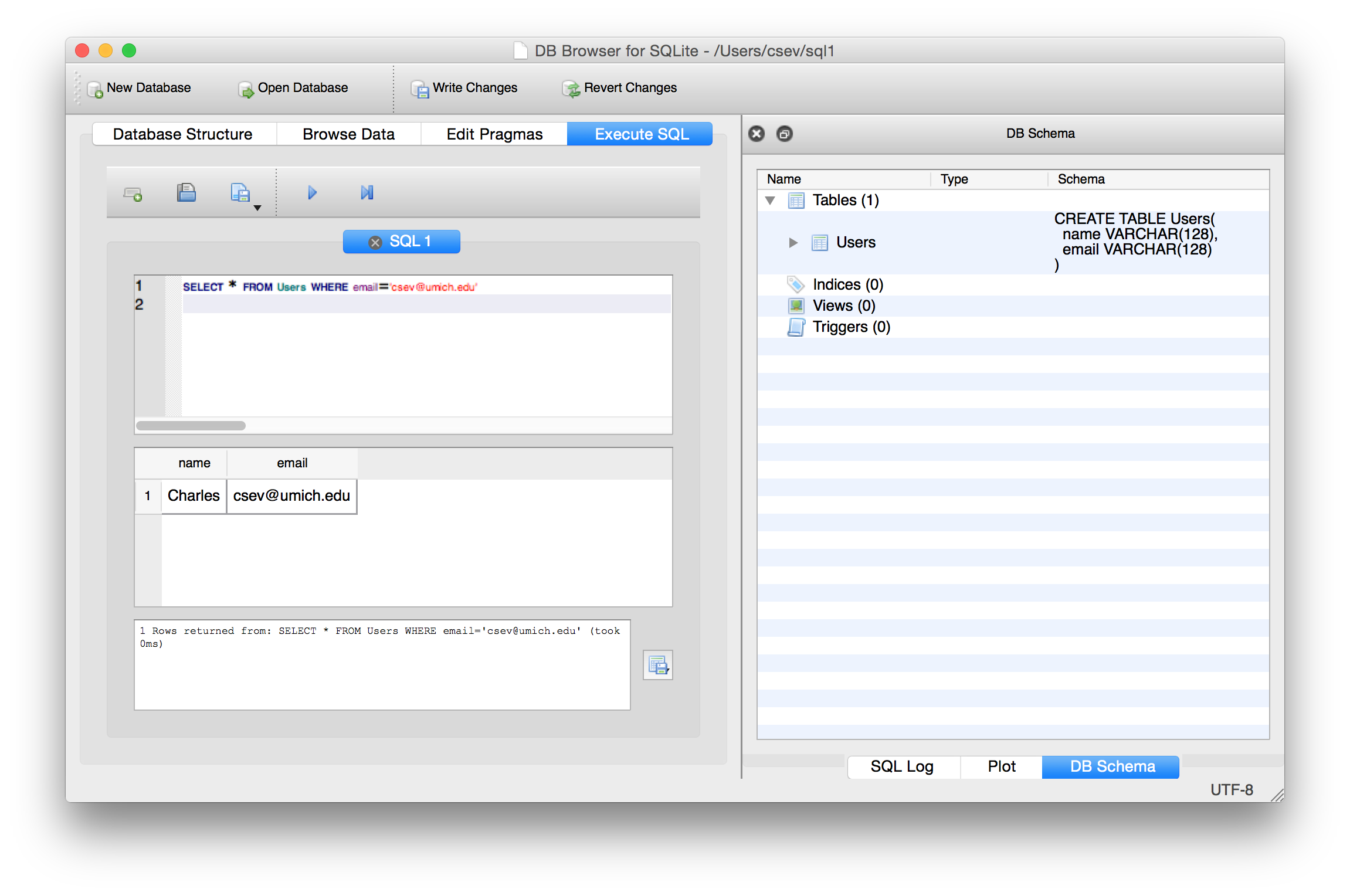 Ordenando con ORDER BY
Puedes agregar una cláusula ORDER BY (ordenar por) después de un SELECT para obtener los resultados ordenados en orden ascendente o descendente
SELECT * FROM Users ORDER BY email
SELECT * FROM Users ORDER BY name DESC
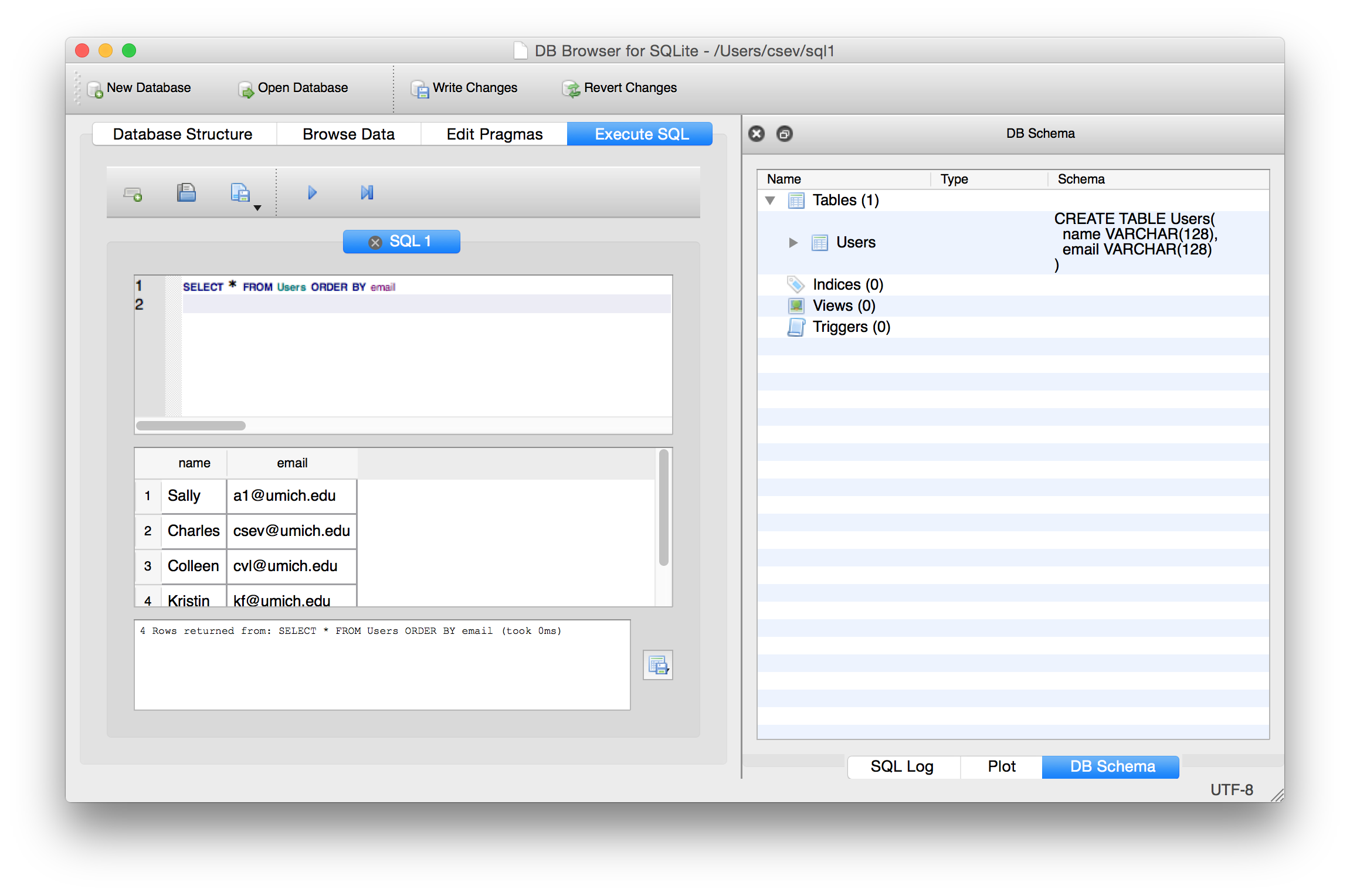 Resumen de SQL
INSERT INTO Users (name, email) VALUES ('Kristin', 'kf@umich.edu')
DELETE FROM Users WHERE email='ted@umich.edu'
UPDATE Users SET name="Charles" WHERE email='csev@umich.edu'
SELECT * FROM Users
SELECT * FROM Users WHERE email='csev@umich.edu'
SELECT * FROM Users ORDER BY email
Esto no es tan emocionante (hasta ahora)
Las Tablas se parecen mucho a hojas de datos gigantes programables con filas, columnas, y comandos
El poder viene cuando tenemos más de una tabla y podemos utilizar las relaciones entre tablas
Modelos Complejos de Datos y Relaciones
https://es.wikipedia.org/wiki/Modelo_relacional
Diseño de la Base de Datos
El diseño de una base de datos es una forma de arte en sí mismo con conocimientos y experiencia en particular
Nuestra meta es evitar los errores, hacer un diseño claro y entender fácilmente las bases de datos
Otros podrían hacer ajustes de desempeño después
El diseño de una base de datos comienza con un dibujo...
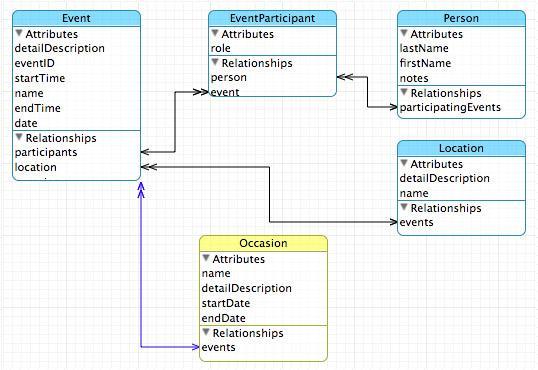 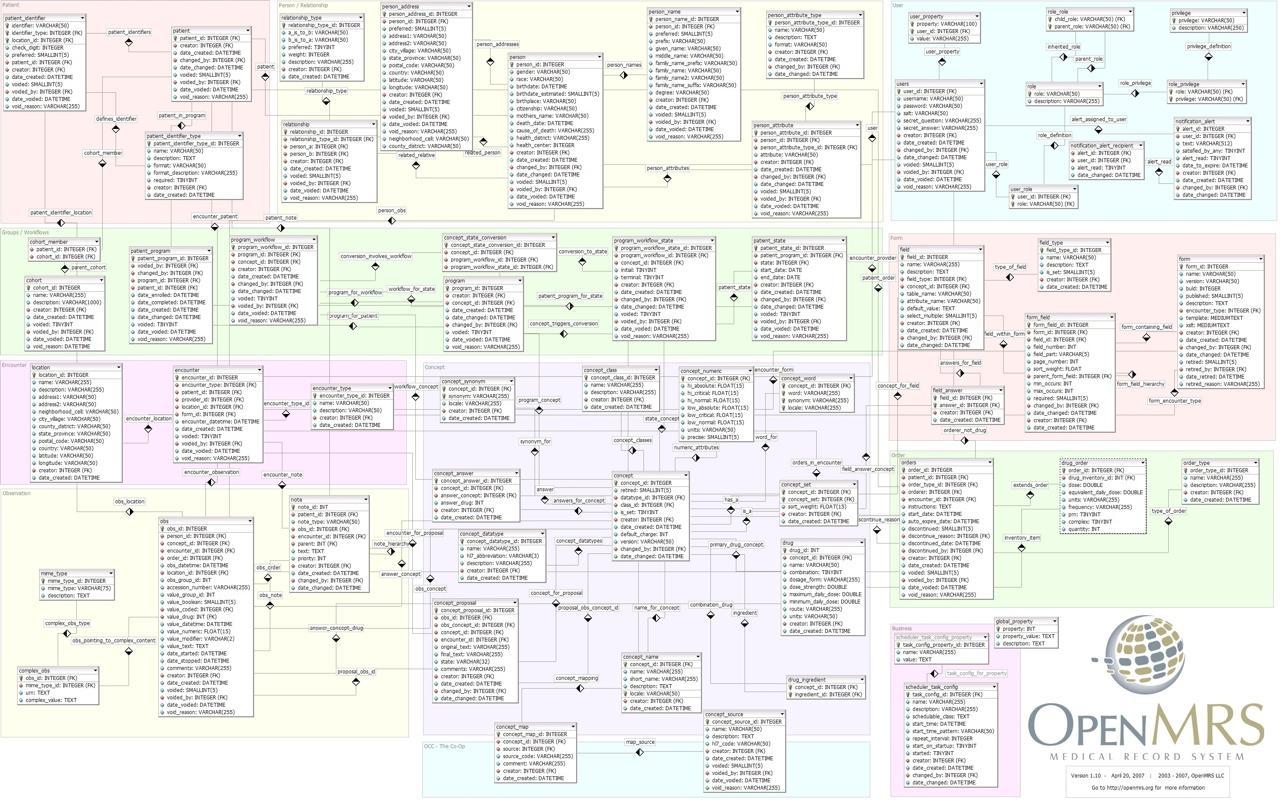 Construyendo un Modelo de Datos
Hacer un dibujo de los objetos de los datos para nuestra aplicación y después encontrar cómo representar los objetos y sus relaciones
Regla básica: No pongas la misma cadena de datos dos veces - usa una relación en vez de eso
Cuando hay una sola cosa en el "mundo real" debería haber una copia de esa cosa en la base de datos
Track
Len
Artist
Album
Genre
Rating
Count
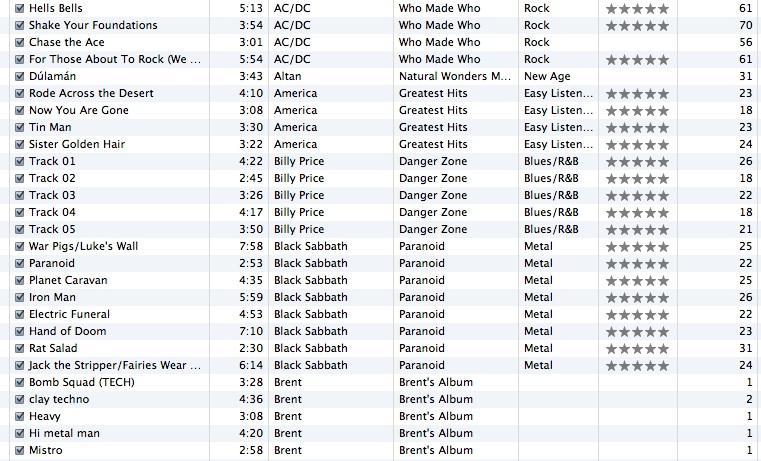 Para cada “pieza de información”...
Album
¿La columna es un objeto o un atributo de otro objeto?
Una vez que definimos objetos, necesitamos definir las relaciones entre ellos
Len
Genre
Artist
Rating
Track
Count
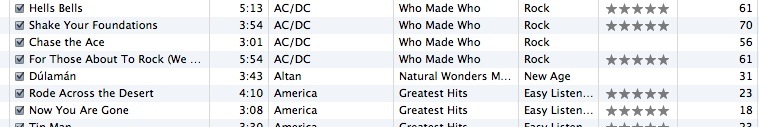 Track (cancion)
Album (album)
Artist (artista)
Genre (género)
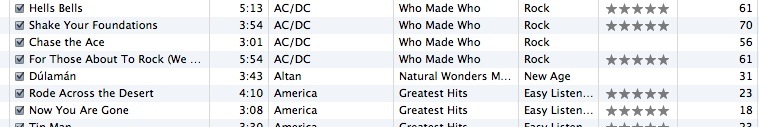 Rating (calificación)
Len (duración)
Count (cuenta)
Track

Rating
Len
Count
Artist
Track
Pertenece a
Album
Artist
Album
Genre
Pertenece a
Pertenece a
Genre
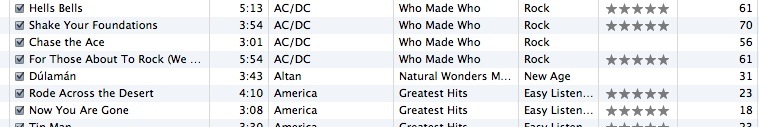 Rating
Len
Count
Track

Rating
Len
Count
Artist
Pertenece a
Album
Pertenece a
Pertenece a
Genre
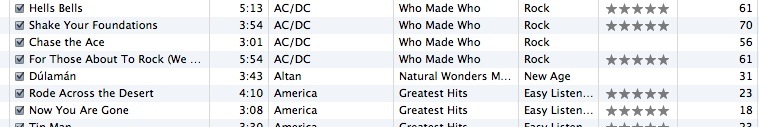 Representando Relaciones en una Base de Datos
Normalización de una Base de Datos (3NF)
Hay *toneladas* de teoría de bases de datos - mucho más para entenderlo sin cálculos excesivos
No replicar datos - datos de referencia - apuntar a los datos
Usar enteros para las claves y las referencias
Usar una columna “clave” especial para cada tabla a la cual vamos a hacer referencias.   Por convención, muchos programadores llaman a esta columna “id”
https://es.wikipedia.org/wiki/Normalizaci%C3%B3n_de_bases_de_datos
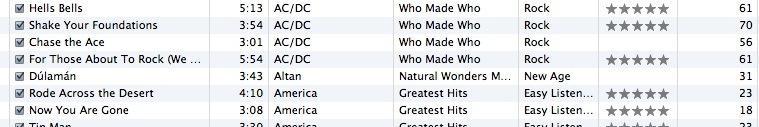 Queremos llevar registro de cuál banda es la “creadora” de cada canción...

¿A qué album “pertenece” esta canción??

¿Con cuál album está relacionada la canción?
Patrón de Referencia de Enteros
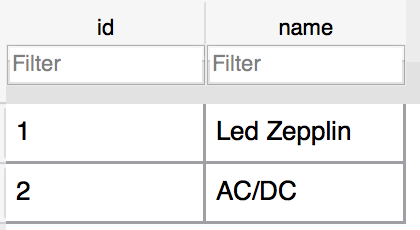 Artist
Usamos enteros para referenciar filas en otras tablas
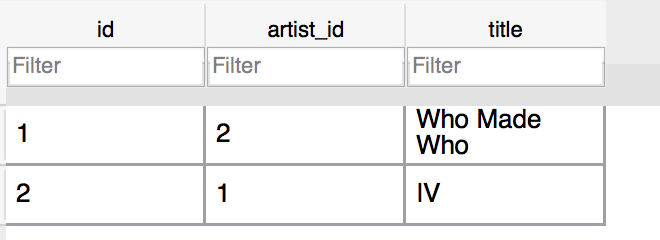 Album
Tres Tipos de Claves
Clave primaria - generalmente un entero que se auto incrementa
Clave lógica - lo que el mundo exterior usa para buscar
Clave foránea - generalmente un entero que apunta a una fila en otra tabla
Album
 id
 title
 artist_id
 ...
Reglas Clave
Prácticas recomendadas
Nunca usar la clave lógica como la clave primaria
Las claves lógicas podrían cambiar (y de hecho lo hacen)
Relaciones basadas en coincidir campos de texto o cadenas son menos eficientes que con enteros
User
  id
  login
  password
  name
  email
  created_at
  modified_at
  login_at
Claves Foráneas
Una clave foránea es cuando una tabla tiene una columna que contiene una clave que apunta a una clave primaria de otra tabla
Cuando todas las claves primarias son enteros, todas las claves foráneas son enteros - esto es bueno - muy bueno
Album
 id
 title
 artist_id
 ...
Artist
 id
 name
 ...
Construyendo Relaciones (en tablas)
Track
  Rating
  Len
  Count
Artist
Pertenece a
Album
Pertenece a
Pertenece a
Genre
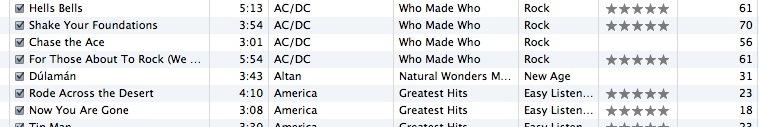 Pertenece a
Track
Title
Album
Rating
Track
Len
Count
id
title
Album
rating
Tabla
Clave Primaria
Clave Lógica
Clave Foránea
id
len
title
count
album_id
Artist
Track
id
Album
id
name
title
id
title
rating
len
Tabla
Clave Primaria
Clave Lógica
Clave Foránea
artist_id
count
album_id
Genre
genre_id
id
Nombrar CF como artist_id es una convención
name
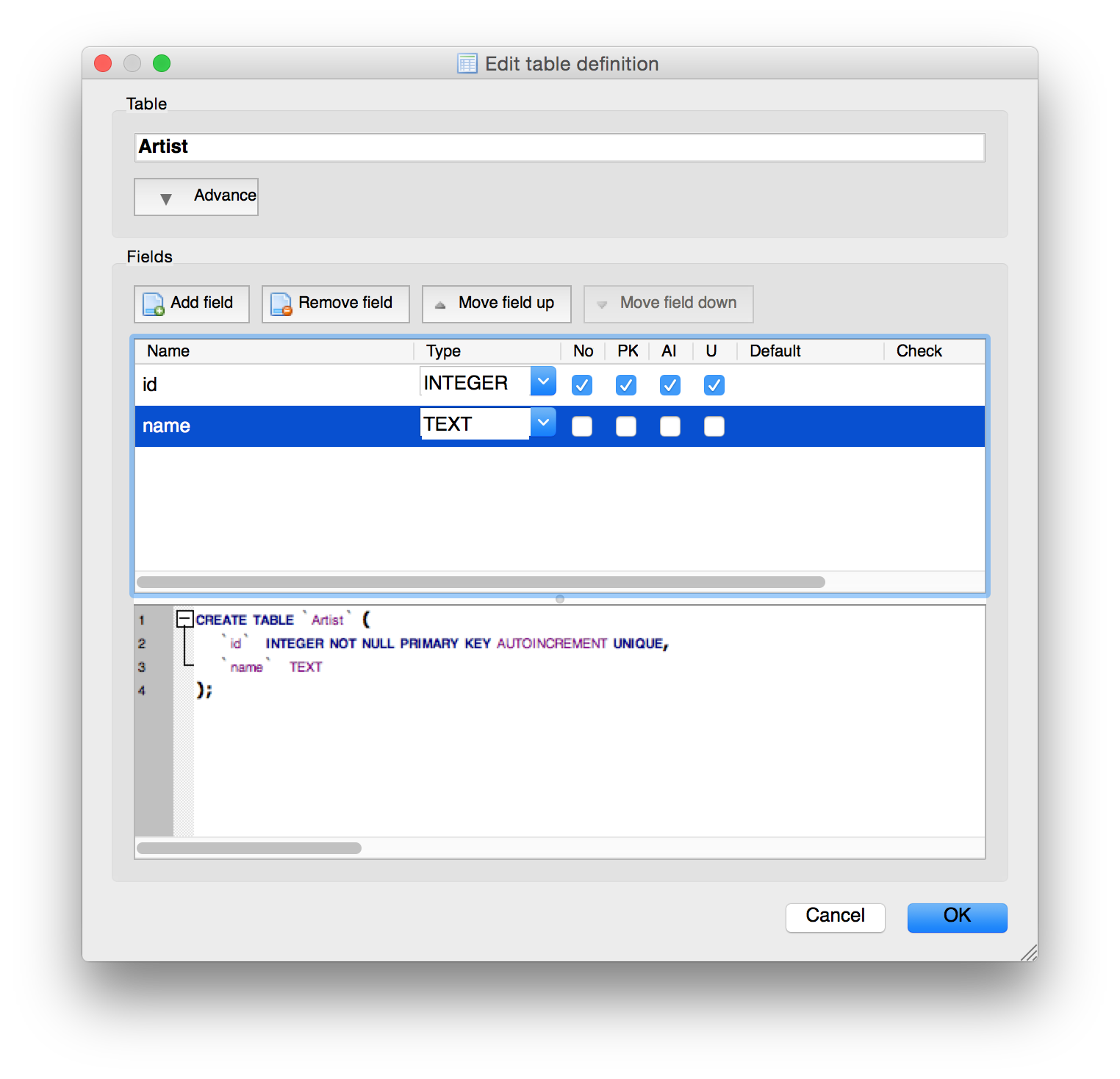 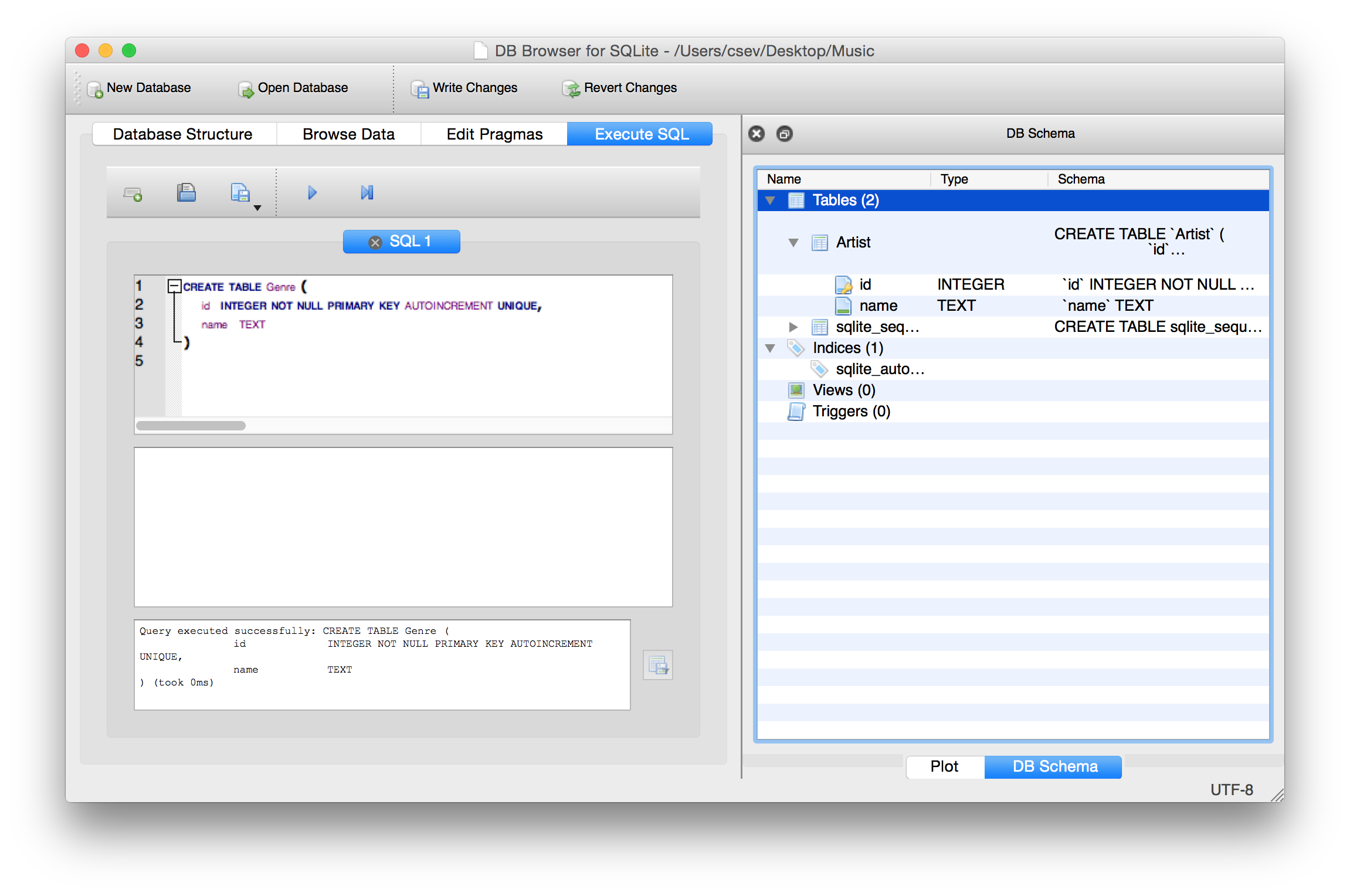 CREATE TABLE Genre (
    id     INTEGER NOT NULL PRIMARY KEY AUTOINCREMENT UNIQUE,
    name   TEXT
)
CREATE TABLE Album (
	id	INTEGER NOT NULL PRIMARY KEY AUTOINCREMENT UNIQUE,
	artist_id  INTEGER,
	title	TEXT
)
CREATE TABLE Track (
	id	INTEGER NOT NULL PRIMARY KEY AUTOINCREMENT UNIQUE,
	title TEXT, 
	album_id  INTEGER,
	genre_id  INTEGER,
	len INTEGER, rating INTEGER, count INTEGER
)
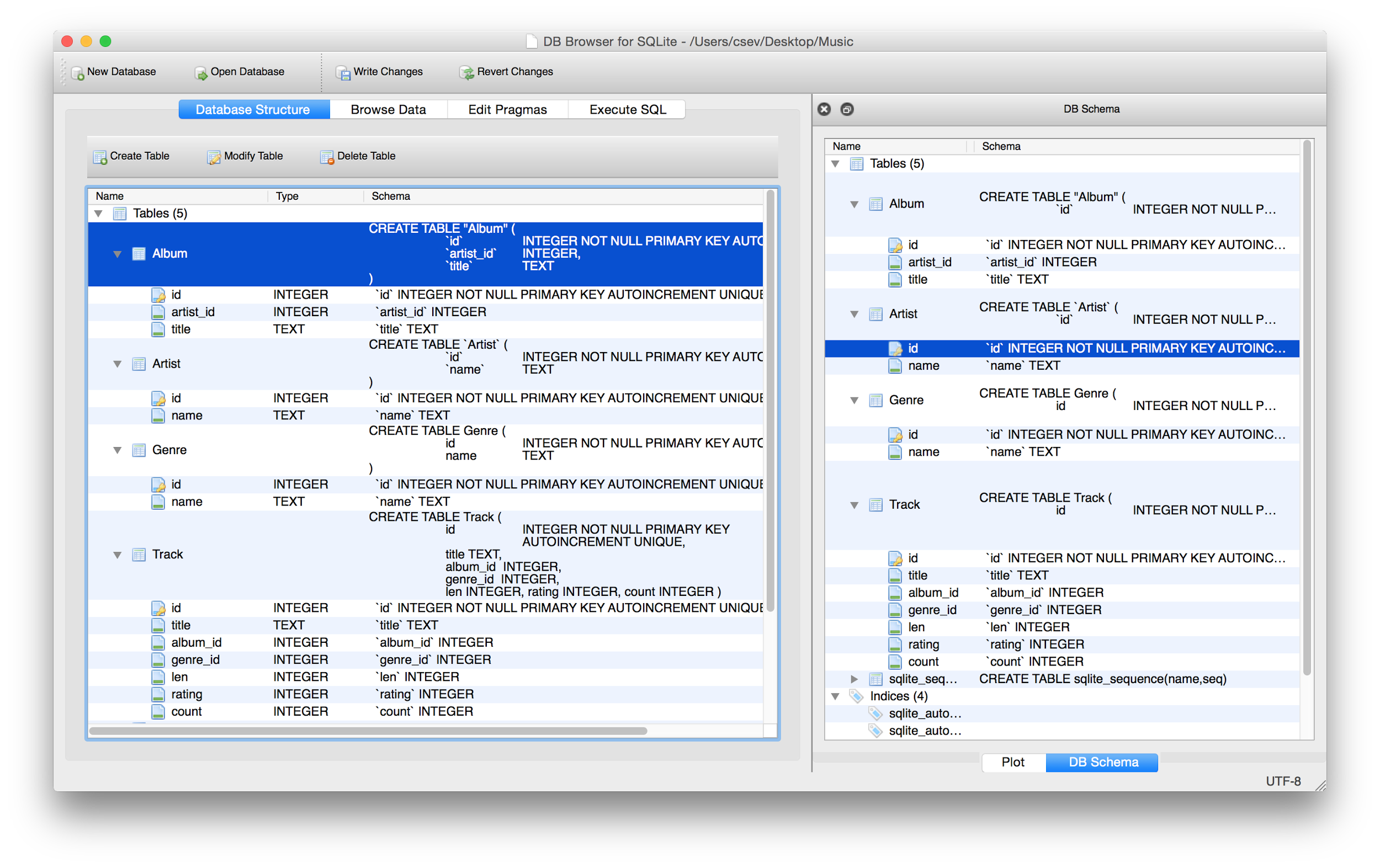 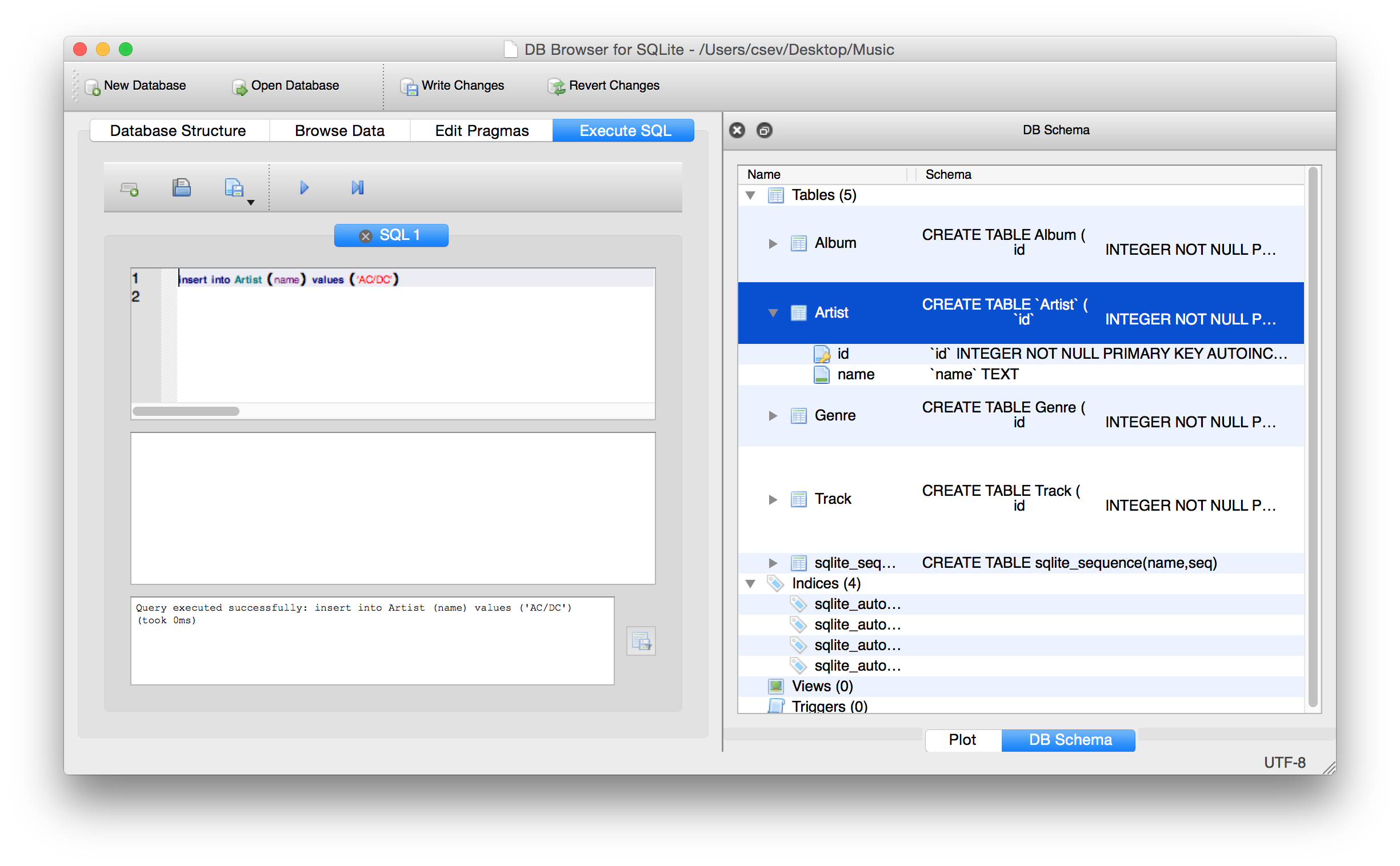 insert into Artist (name) values ('Led Zepplin')
insert into Artist (name) values ('AC/DC')
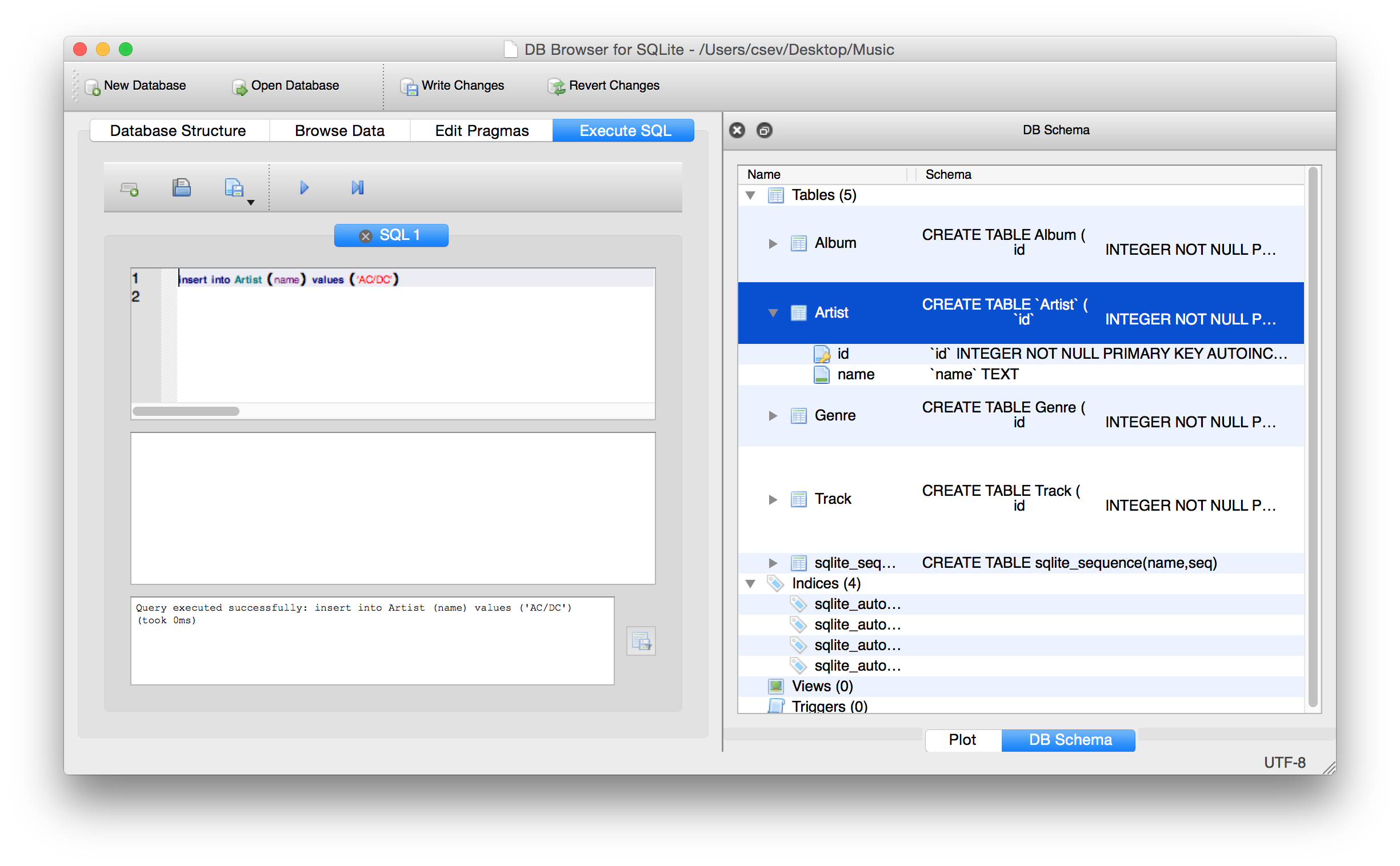 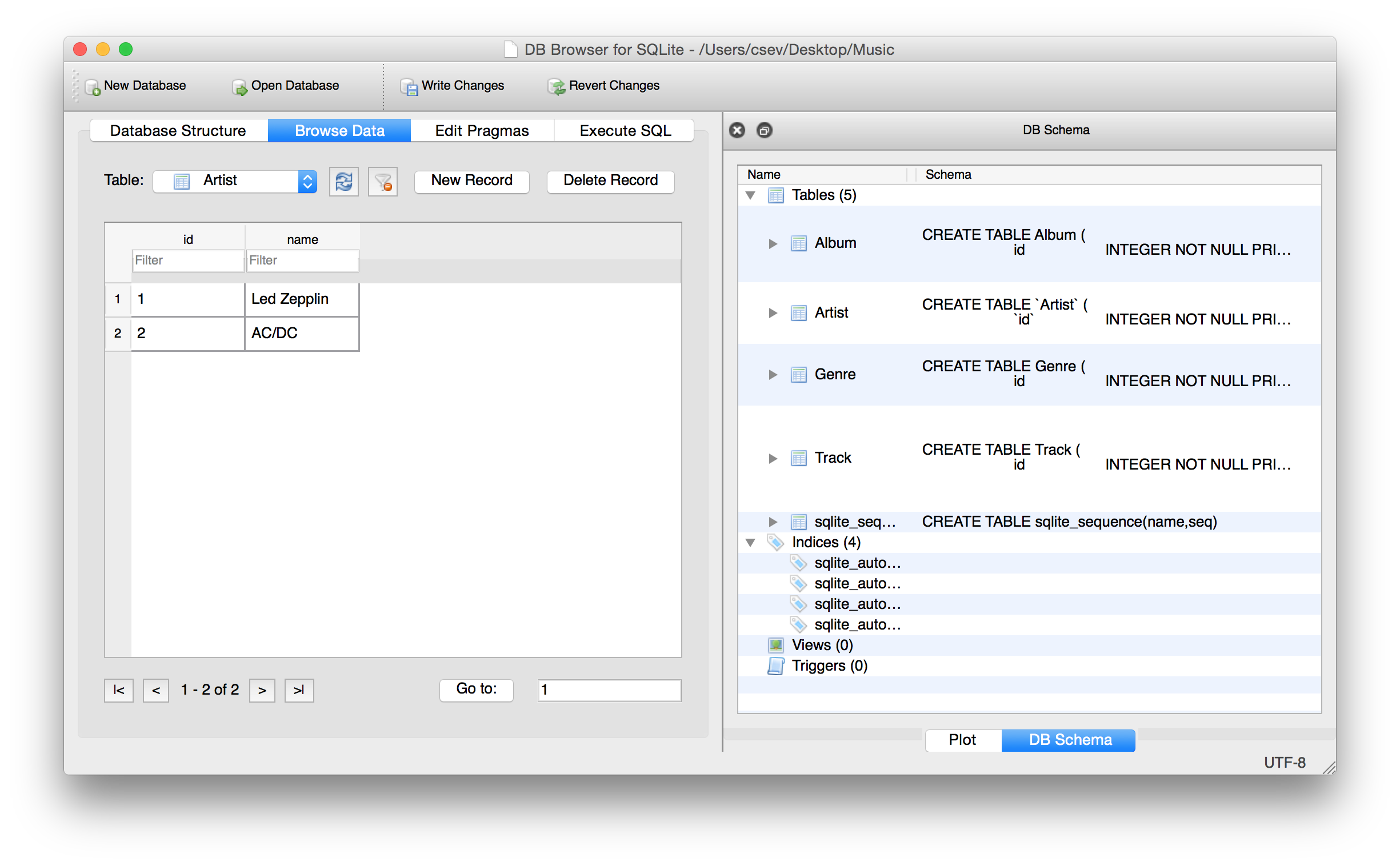 insert into Artist (name) values ('Led Zepplin')
insert into Artist (name) values ('AC/DC')
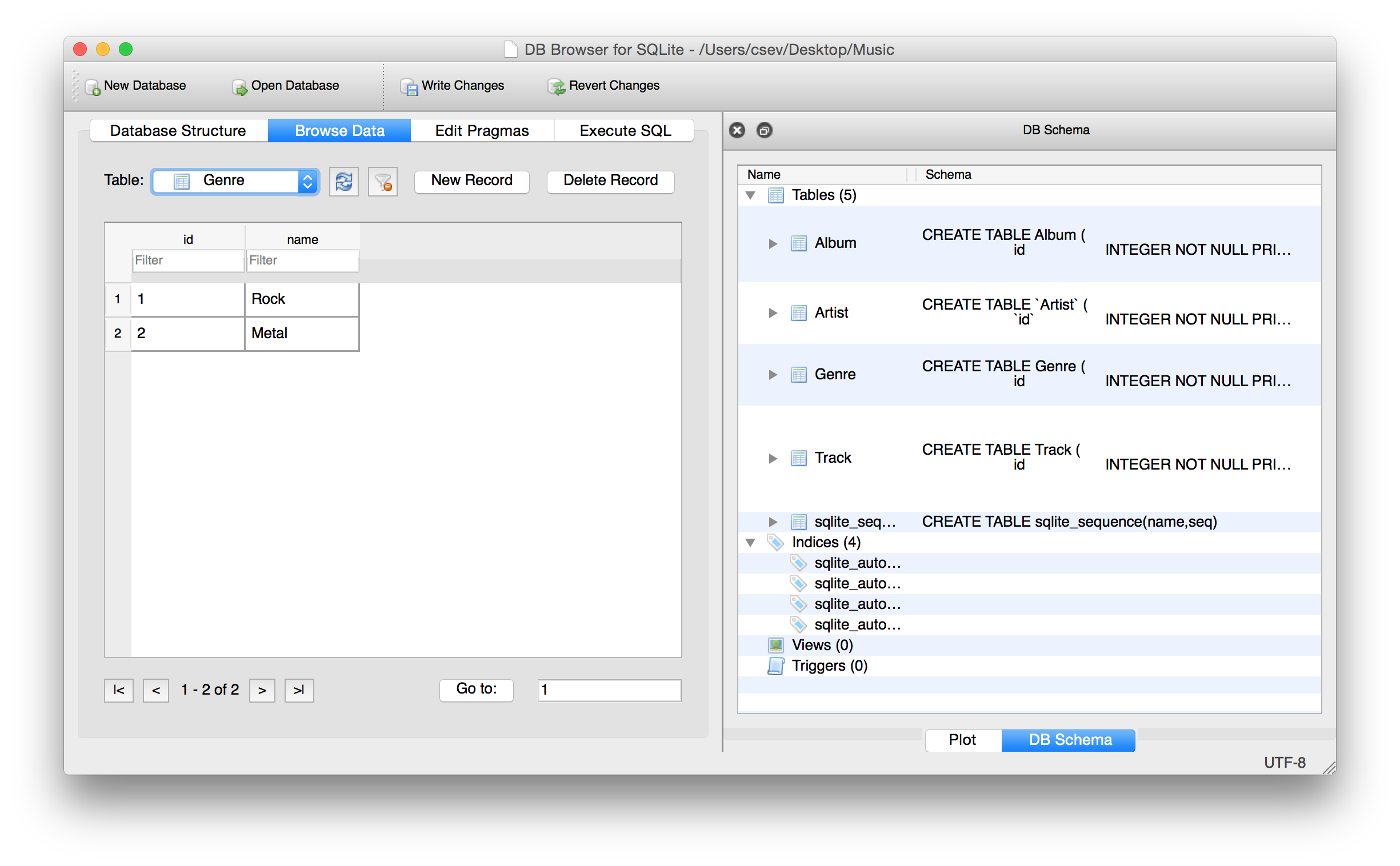 insert into Genre (name) values ('Rock')
insert into Genre (name) values ('Metal')
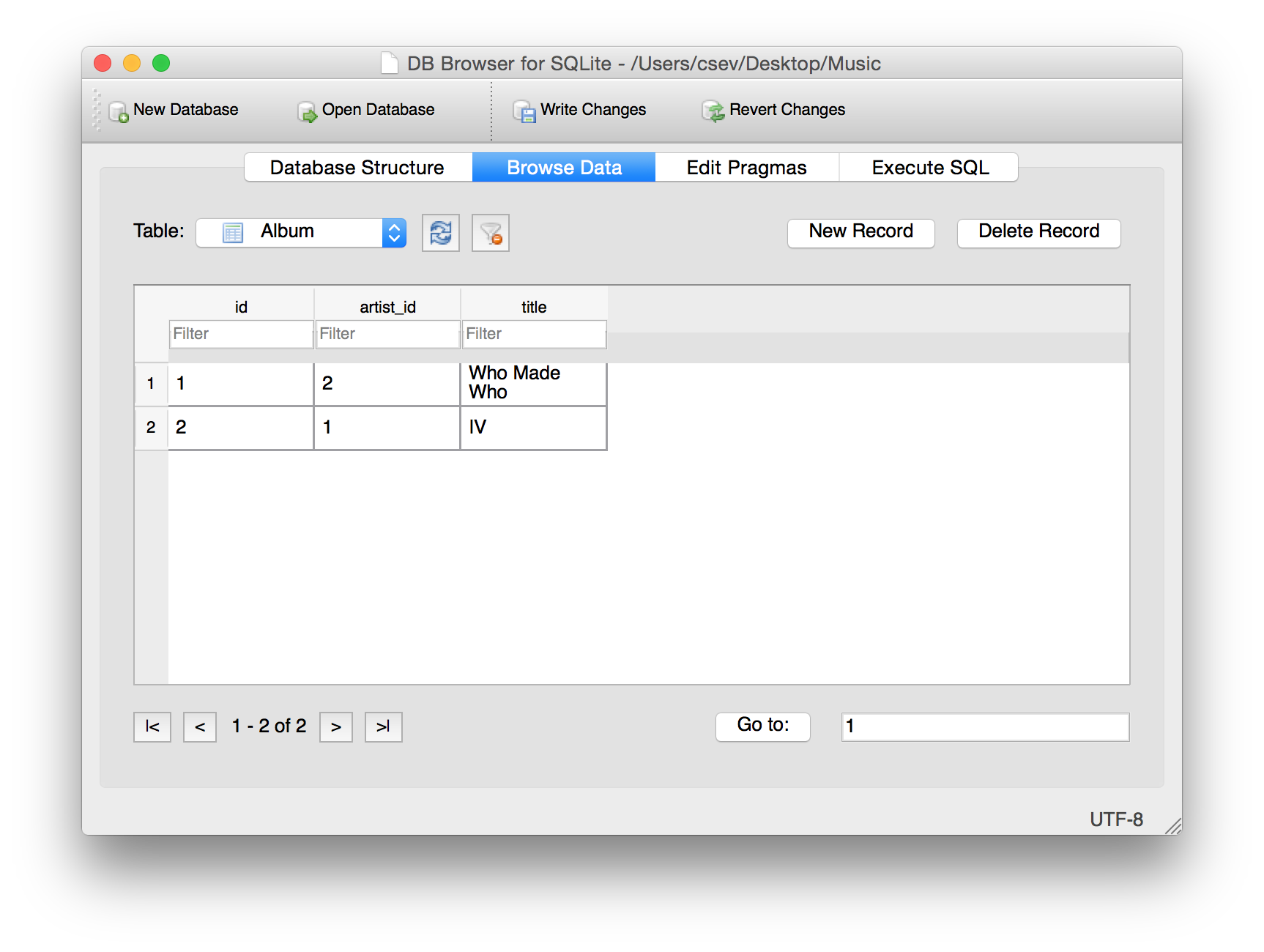 insert into Album (title, artist_id) values ('Who Made Who', 2)
insert into Album (title, artist_id) values ('IV', 1)
insert into Track (title, rating, len, count, album_id, genre_id) 
     values ('Black Dog', 5, 297, 0, 2, 1)
insert into Track (title, rating, len, count, album_id, genre_id)
     values ('Stairway', 5, 482, 0, 2, 1)
insert into Track (title, rating, len, count, album_id, genre_id) 
     values ('About to Rock', 5, 313, 0, 1, 2)
insert into Track (title, rating, len, count, album_id, genre_id) 
     values ('Who Made Who', 5, 207, 0, 1, 2)
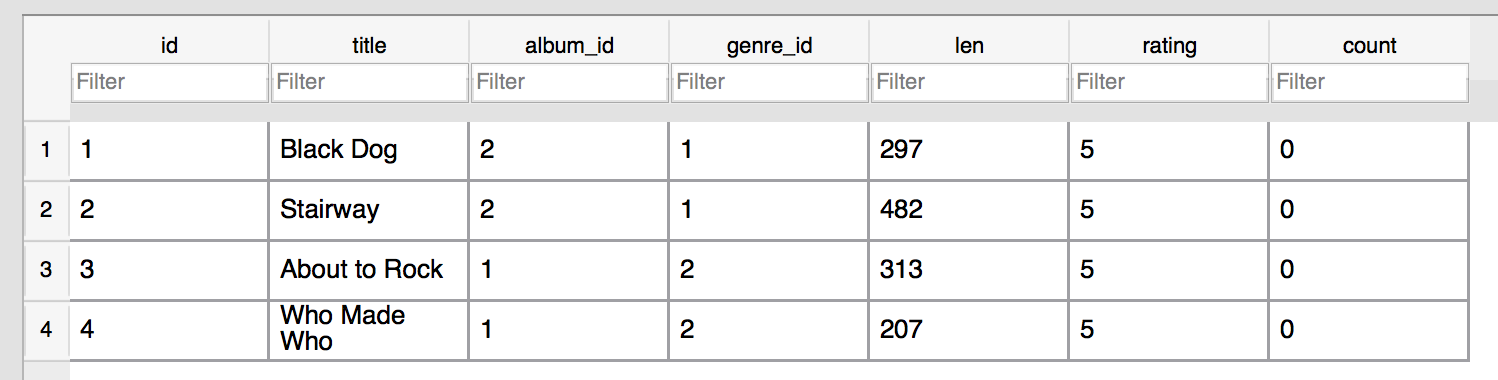 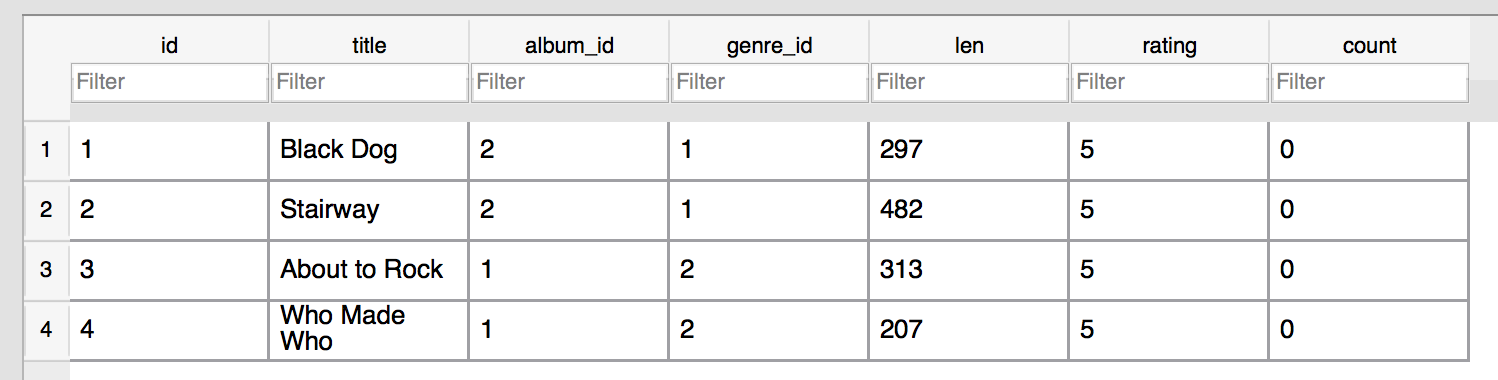 Track
Album
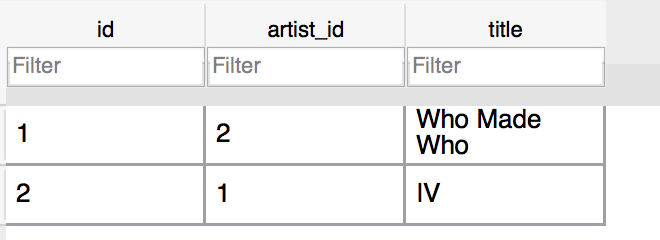 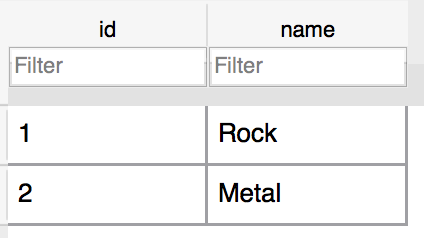 Genre
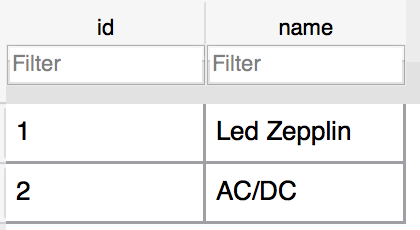 Artist
Usando Join Entre Tablas
https://es.wikipedia.org/wiki/Sentencia_JOIN_en_SQL
Poder Relacional
Al remover datos replicados y reemplazarlo con referencias a una copia de cada parte de los datos construimos una “web” de información que la base de datos relacional puede leer muy rápido - incluso para grandes cantidades de datos
Frecuentemente cuando quieres obtener datos éstos vienen de un cierto número de tablas ligadas por sus claves foráneas
La Operación JOIN
La operación JOIN liga a través de varias tablas como parte de una operación de selección (select)
Debes decirle al JOIN cómo utilizar las claves que hacen la conexión entre tablas usando una cláusula ON
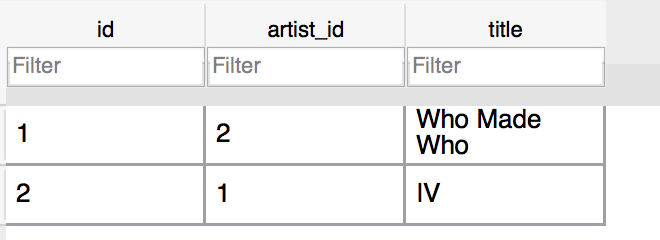 Album
Artist
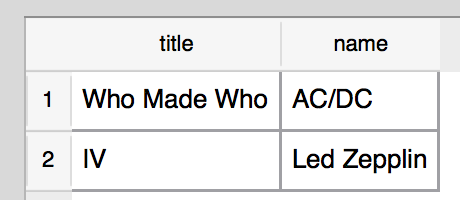 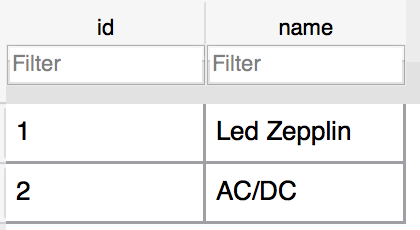 select Album.title, Artist.name from Album join Artist on Album.artist_id = Artist.id
Las tablas que tienen los datos
Lo que queremos ver
Cómo las tablas son enlazadas
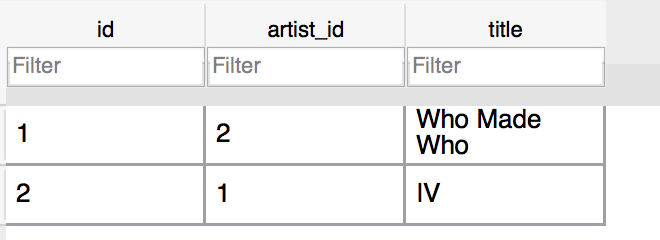 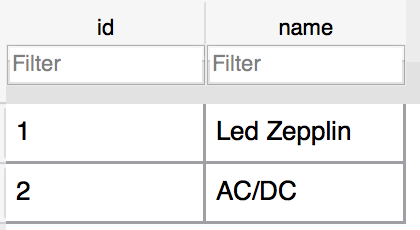 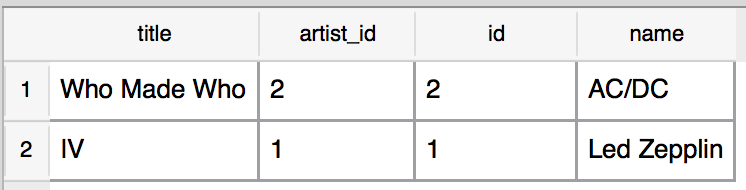 select Album.title, Album.artist_id, Artist.id,Artist.name 
from Album join Artist on Album.artist_id = Artist.id
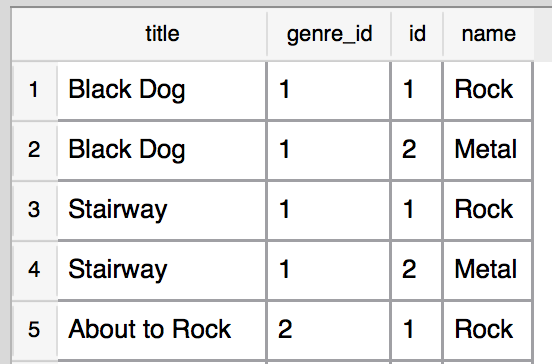 SELECT Track.title, 
    Track.genre_id, 
    Genre.id, Genre.name 
FROM Track JOIN Genre
Uniendo dos tablas sin una cláusula ON produce todas las posibles combinaciones de filas
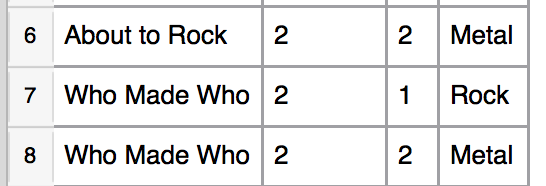 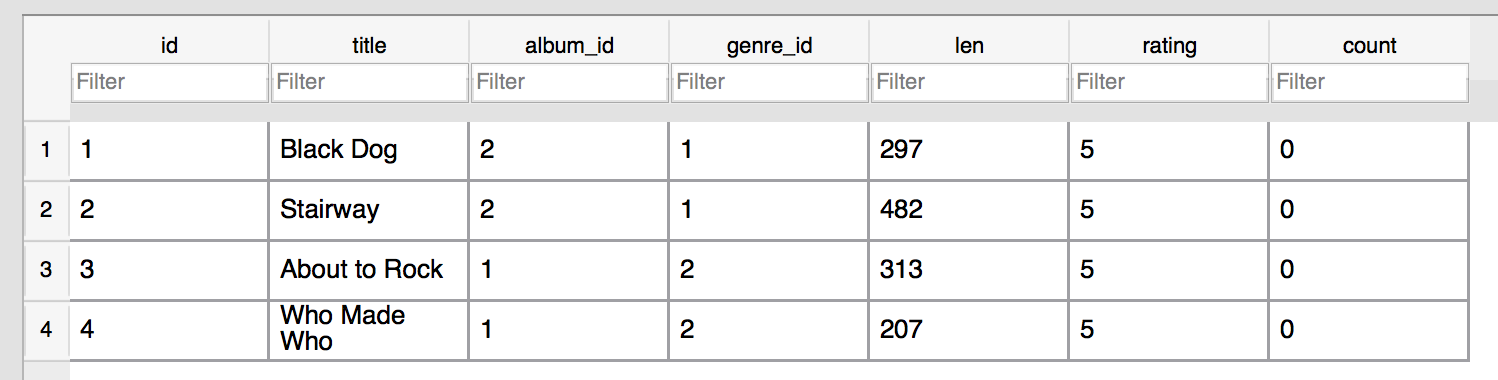 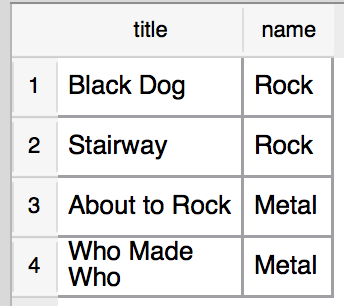 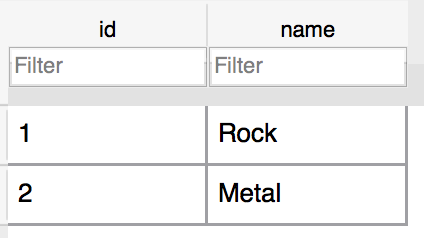 select Track.title, Genre.name from Track join Genre on Track.genre_id = Genre.id
Lo que queremos ver
Las tablas que tienen los datos
Cómo las tablas son enlazadas
select Track.title, Artist.name, Album.title, Genre.name from Track join Genre join Album join Artist on Track.genre_id = Genre.id and Track.album_id = Album.id and Album.artist_id = Artist.id
Lo que queremos ver
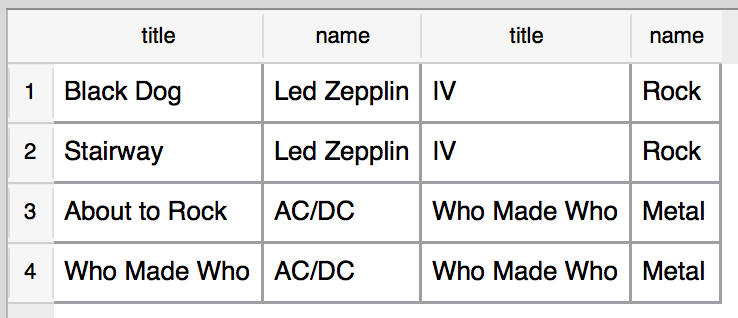 Las tablas que tienen los datos
Cómo las tablas son enlazadas
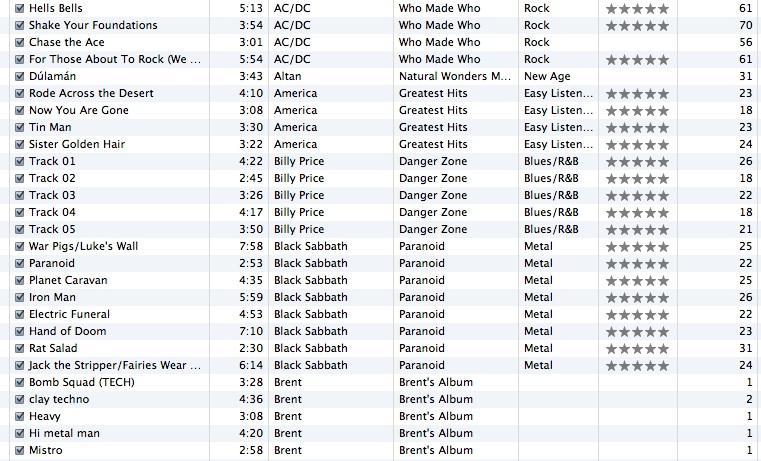 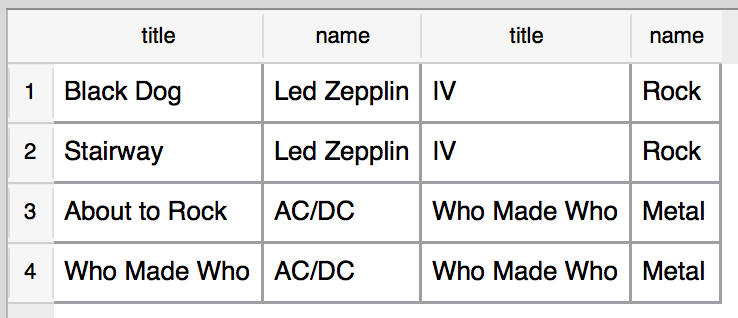 Relaciones Muchos-A-Muchos
https://en.wikipedia.org/wiki/Many-to-many_(data_model)
Revisar:
Uno a Muchos
Pertenece a
Track
Title
Album
Rating
Uno
Muchos
Track
Len
Count
id
Tabla
Clave Primaria
Clave Lógica
Clave Foránea
title
Album
rating
Uno
id
len
title
Muchos
count
album_id
https://en.wikipedia.org/wiki/One-to-many_(data_model)
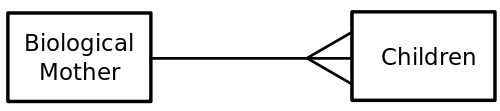 Hijos
Madre Biológica
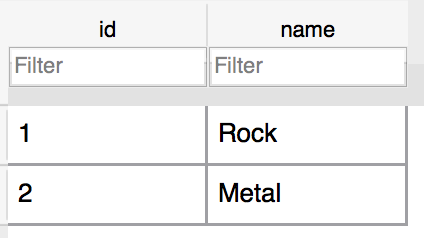 Uno
Uno
Muchos
Muchos
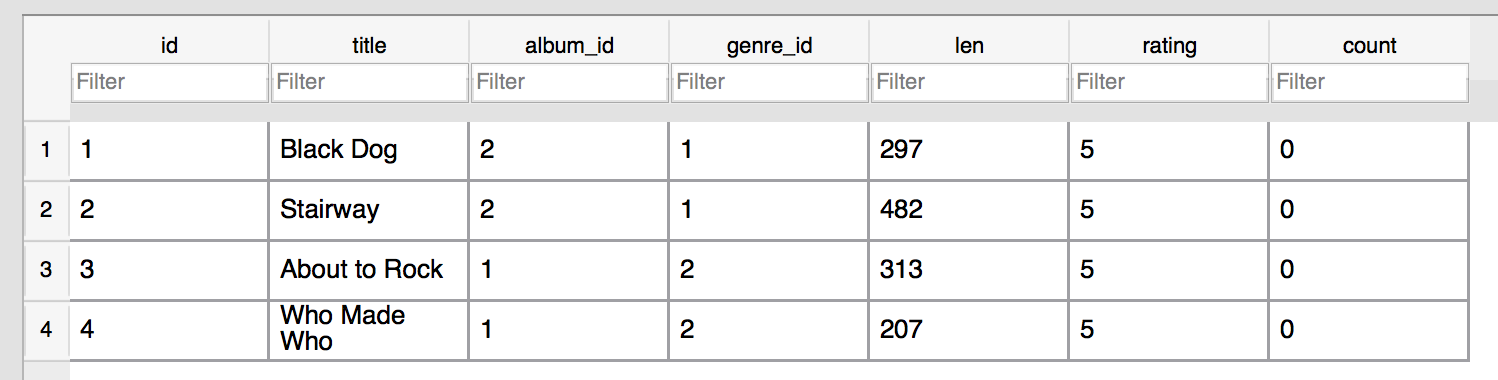 https://en.wikipedia.org/wiki/One-to-many_(data_model)
Muchos a Muchos
Algunas veces necesitamos modelar una relación que es muchos-a-muchos
Necesitamos agregar una tabla de "conexión" con dos claves foráneas
Usualmente no hay una clave primaria separada
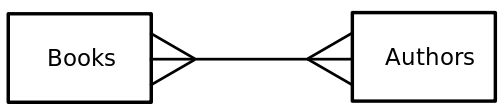 Autores
Libros
Tabla Autores-Libros
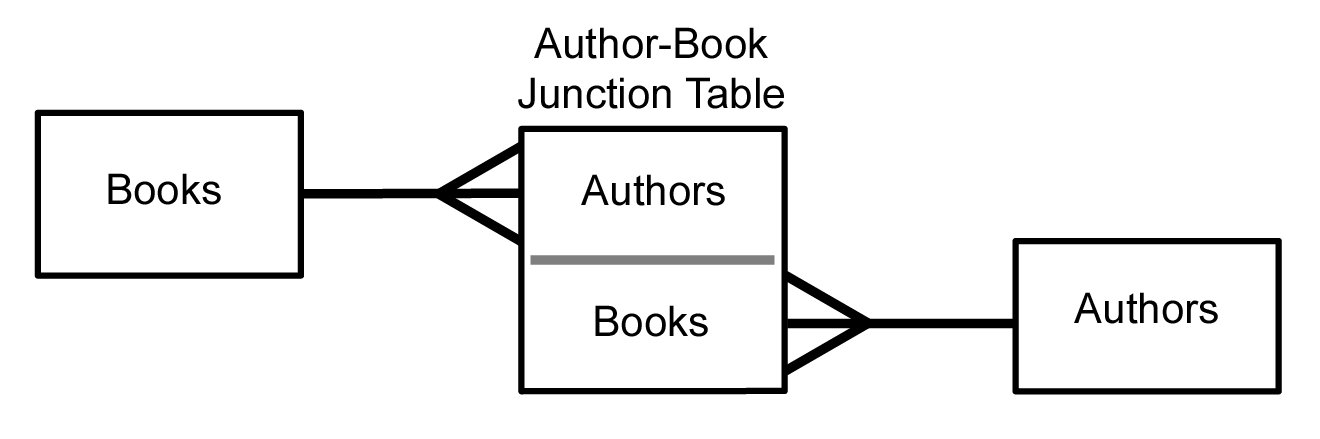 Libros
Autores
Autores
Libros
https://en.wikipedia.org/wiki/Many-to-many_(data_model)
Miembro-de
User
Course
title
name
Muchos
Muchos
email
User
Course
Member
id
Muchos
id
user_id
name
Uno
Muchos
title
course_id
Uno
email
https://en.wikipedia.org/wiki/Many-to-many_(data_model)
CREATE TABLE User (
    id     INTEGER NOT NULL PRIMARY KEY AUTOINCREMENT UNIQUE,
    name   TEXT UNIQUE,
    email  TEXT
)

CREATE TABLE Course (
    id     INTEGER NOT NULL PRIMARY KEY AUTOINCREMENT UNIQUE,
    title  TEXT UNIQUE
)

CREATE TABLE Member (
    user_id     INTEGER,
    course_id   INTEGER,
	role        INTEGER,
    PRIMARY KEY (user_id, course_id)
)
Comenzar con una base de datos vacía
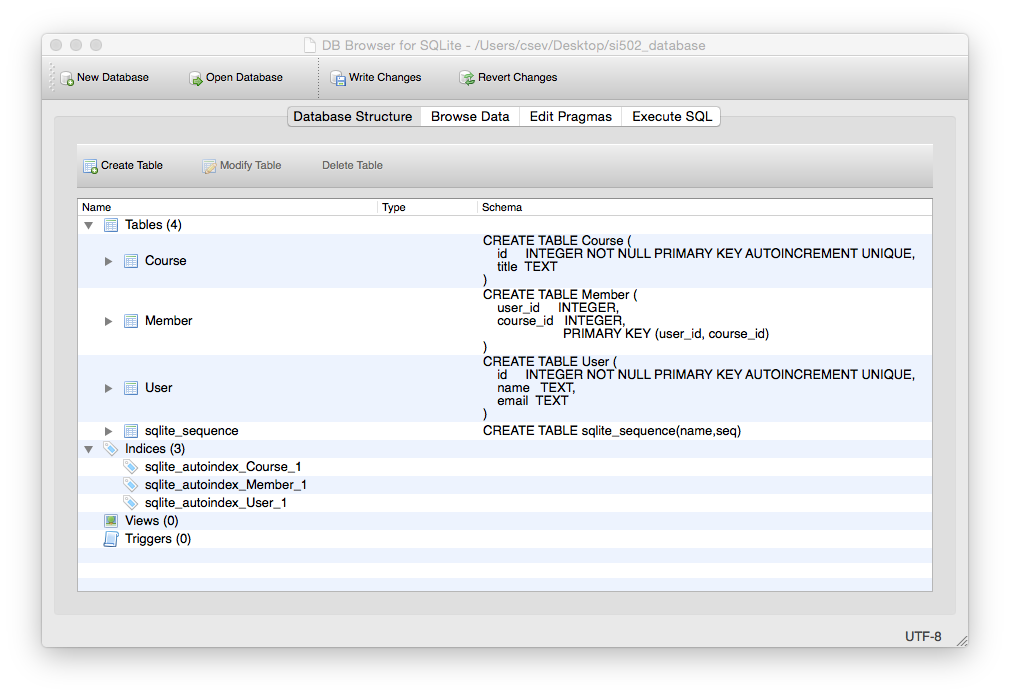 Insertar Users y Courses
INSERT INTO User (name, email) VALUES ('Jane', 'jane@tsugi.org');
INSERT INTO User (name, email) VALUES ('Ed', 'ed@tsugi.org');
INSERT INTO User (name, email) VALUES ('Sue', 'sue@tsugi.org');

INSERT INTO Course (title) VALUES ('Python');
INSERT INTO Course (title) VALUES ('SQL');
INSERT INTO Course (title) VALUES ('PHP');
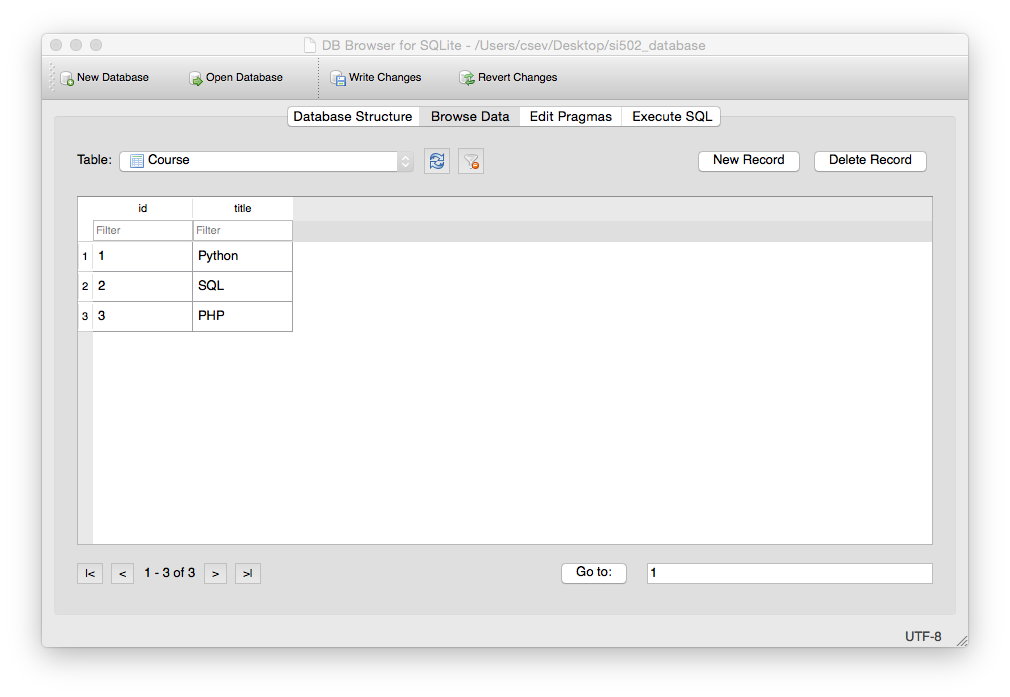 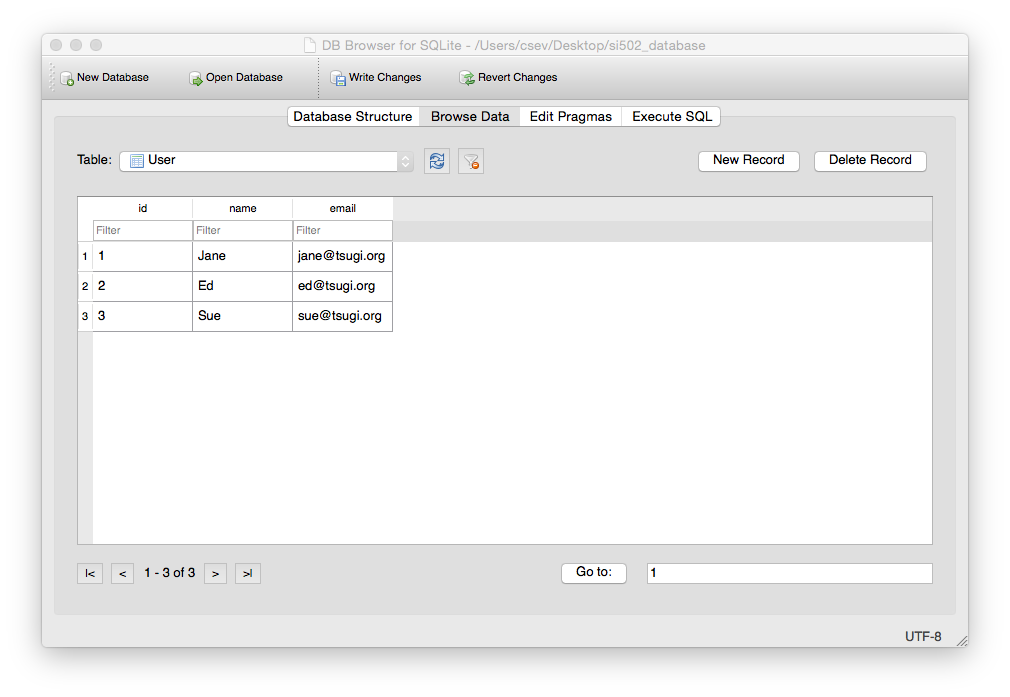 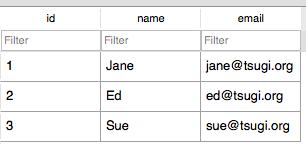 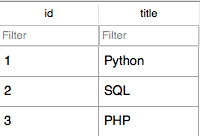 INSERT INTO Member (user_id, course_id, role) VALUES (1, 1, 1);
INSERT INTO Member (user_id, course_id, role) VALUES (2, 1, 0);
INSERT INTO Member (user_id, course_id, role) VALUES (3, 1, 0);

INSERT INTO Member (user_id, course_id, role) VALUES (1, 2, 0);
INSERT INTO Member (user_id, course_id, role) VALUES (2, 2, 1);

INSERT INTO Member (user_id, course_id, role) VALUES (2, 3, 1);
INSERT INTO Member (user_id, course_id, role) VALUES (3, 3, 0);
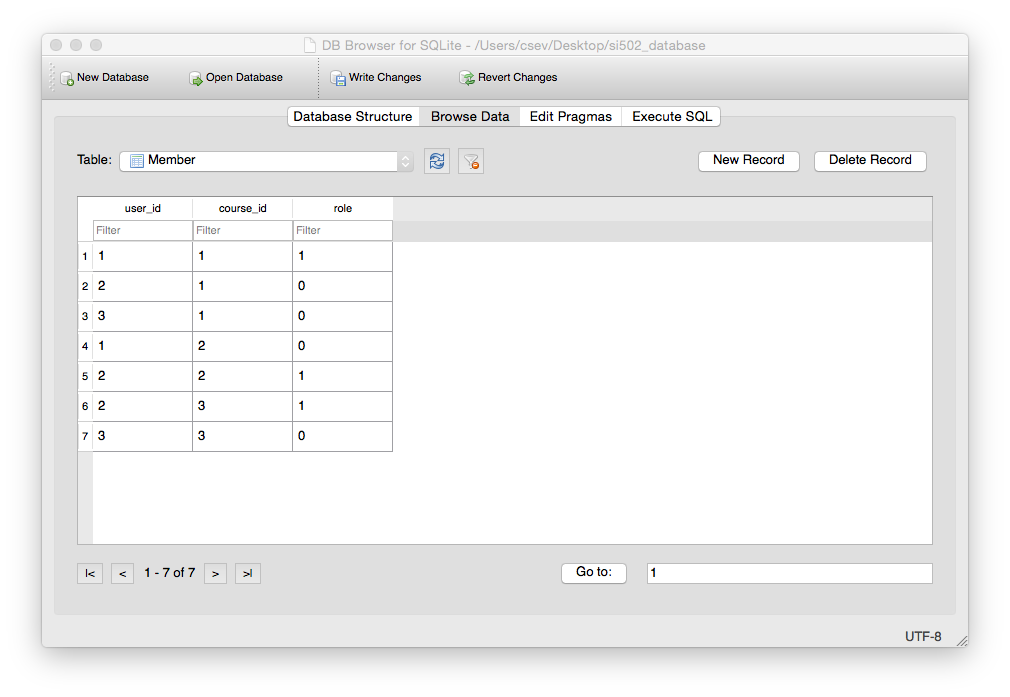 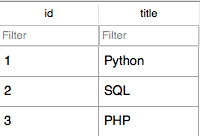 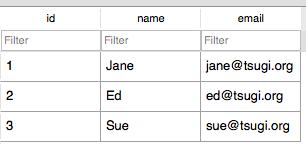 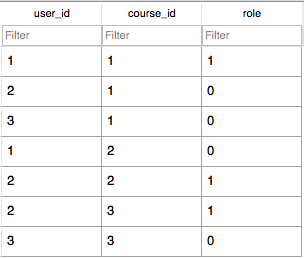 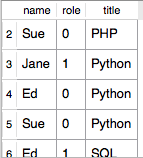 SELECT User.name, Member.role, Course.title
FROM User JOIN Member JOIN Course
ON Member.user_id = User.id AND 
Member.course_id = Course.id
ORDER BY Course.title, Member.role DESC, User.name
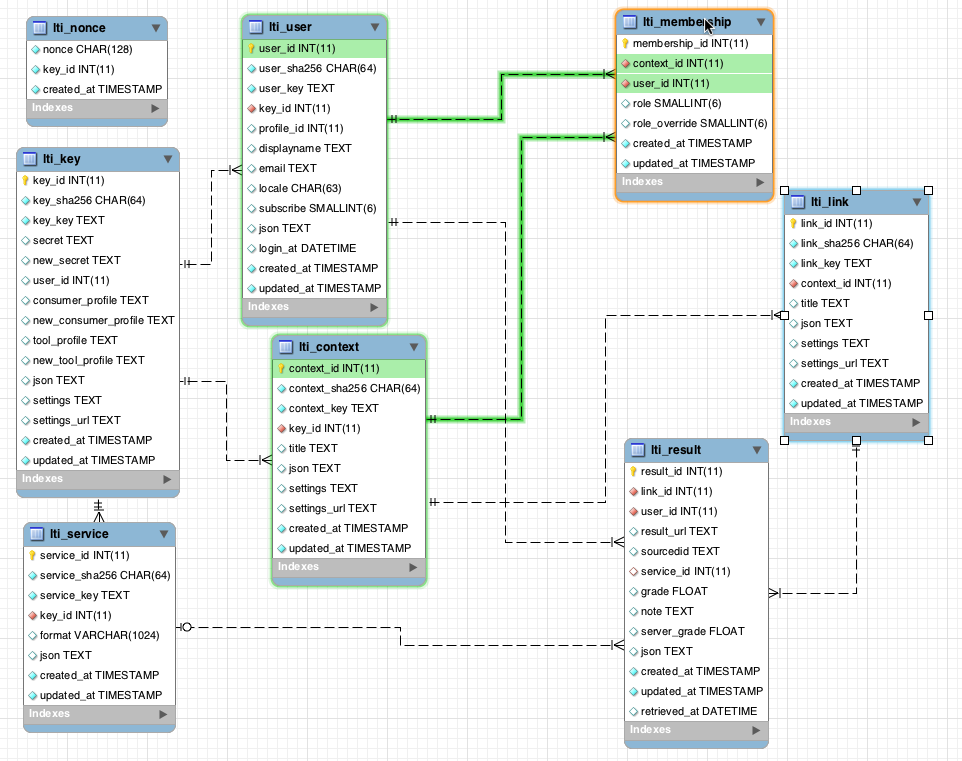 www.tsugi.org
Complejidad Permite Velocidad
La complejidad hace que la velocidad sea mejor y permite obtener resultados más rápido conforme los datos crecen
Al normalizar los datos y enlazarlos con claves enteras, la cantidad total de datos que la base de datos relacional debe escanear es mucho menor que si los datos fueran agregados simplemente como son
Podría parecer una desventaja - gastar algo de tiempo diseñando una base de datos de modo que siga siendo rápida cuando tu aplicación es buena
Tópicos de SQL Adicionales
Indexes (índices) mejoran el desempeño del acceso para cosas como campos de texto
Reglas en los datos - (no puede ser NULL, etc..)
Transacciones - permiten operaciones SQL ser agrupadas como una unidad
Resumen
Las bases de datos relacionales nos permiten escalar a cantidades grandes de datos
La clave es tener una copia de cualquier dato y usar relaciones para enlazar los datos a múltiples lugares
Esto reduce en gran parte la cantidad de datos que tienen que ser escaneados cuando se hacen operaciones complejas en grandes cantidades de datos
El diseño de SQL y Bases de Datos es una forma de arte
Agradecimientos / Contribuciones
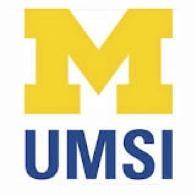 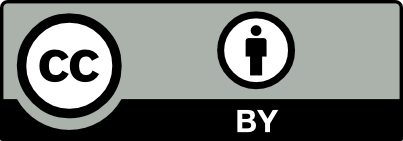 Las diapositivas están bajo el Copyright 2010-  Charles R. Severance (www.dr-chuck.com) de la Escuela de Informática  de la Universidad de Michigan y open.umich.edu, y están disponibles públicamente bajo una Licencia Creative Commons Attribution 4.0. Favor de mantener esta última diapositiva en todas las copias del documento para cumplir con los requerimientos de atribución de la licencia. Si haces un cambio, siéntete libre de agregar tu nombre y organización a la lista de contribuidores en esta página conforme sean republicados los materiales.

Desarrollo inicial: Charles Severance, Escuela de Informática de la Universidad de Michigan.

Traducción al Español por Juan Carlos Pérez Castellanos - 2021-01-23
...